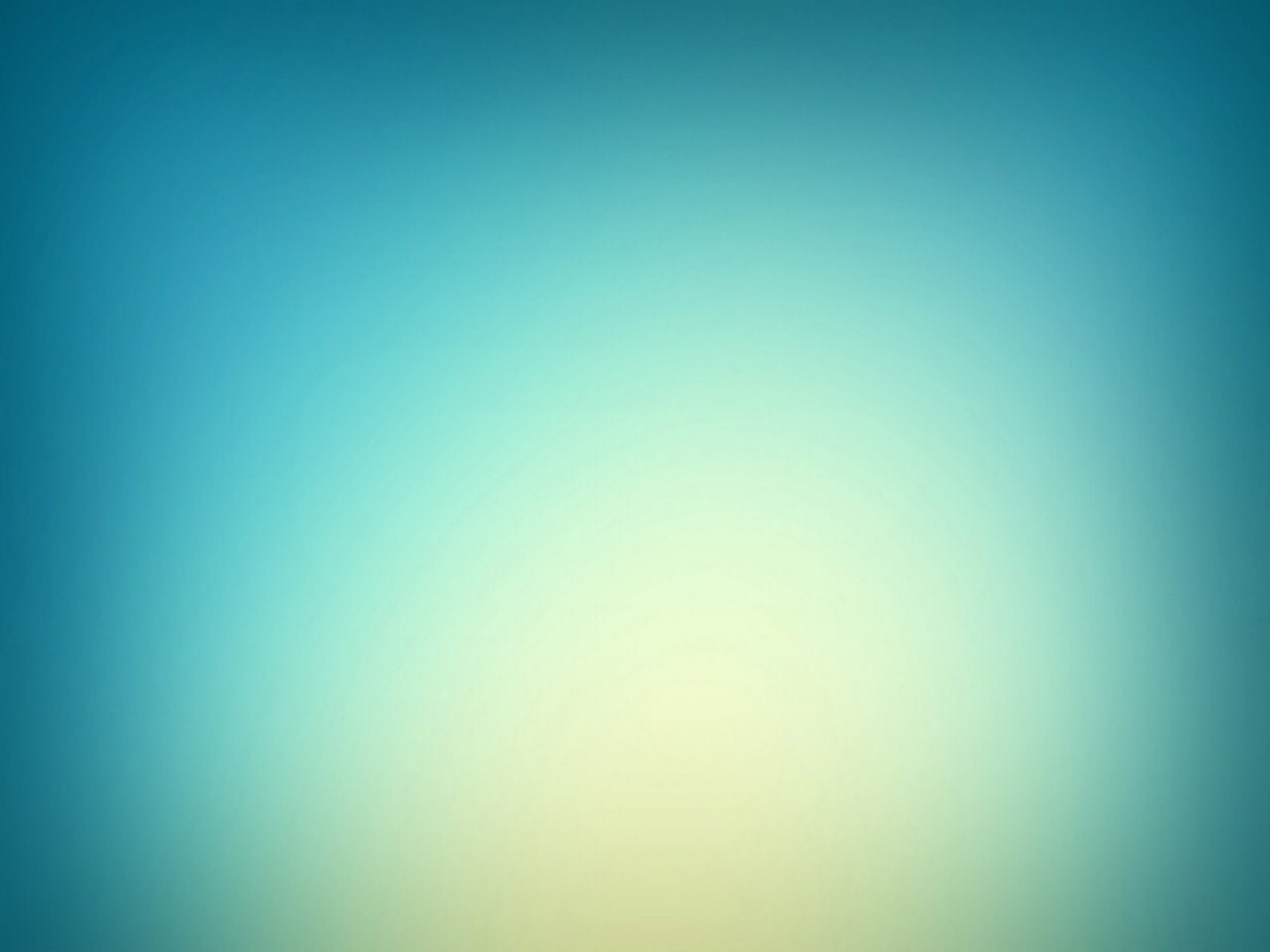 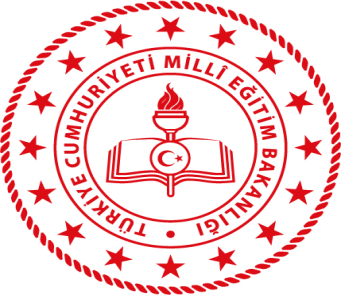 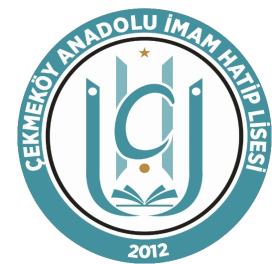 Milli Eğitim Bakanlığı Din Öğretimi Genel Müdürlüğü
ÇEKMEKÖY ANADOLU İMAM HATİP LİSESİ (FEN VE SOSYAL BİLİMLER PROJE OKULU)
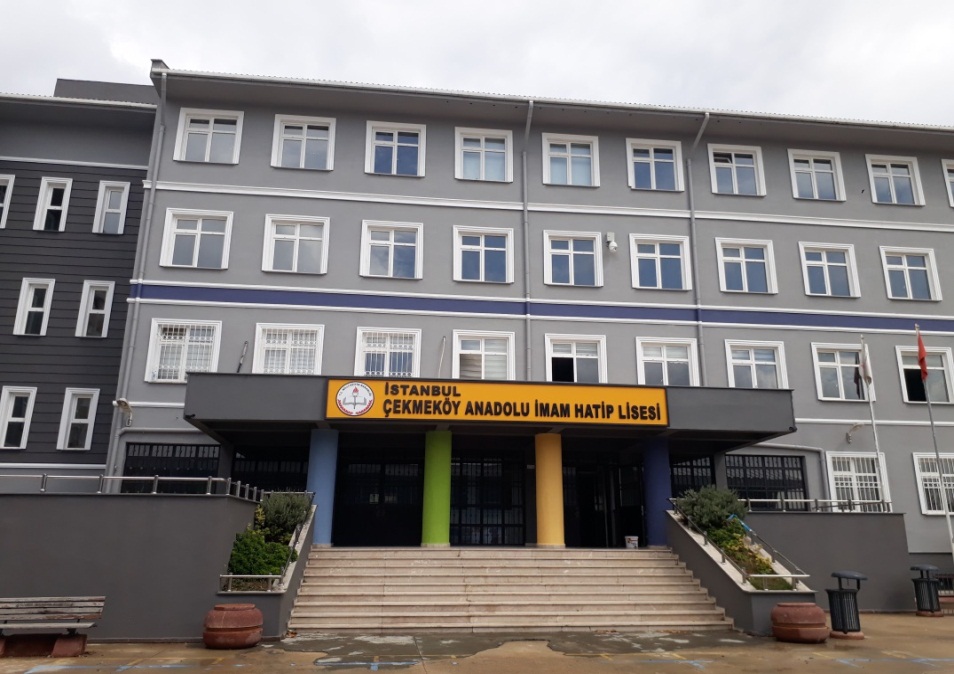 ÇEKMEKÖY ANADOLU İMAM HATİP LİSESİ
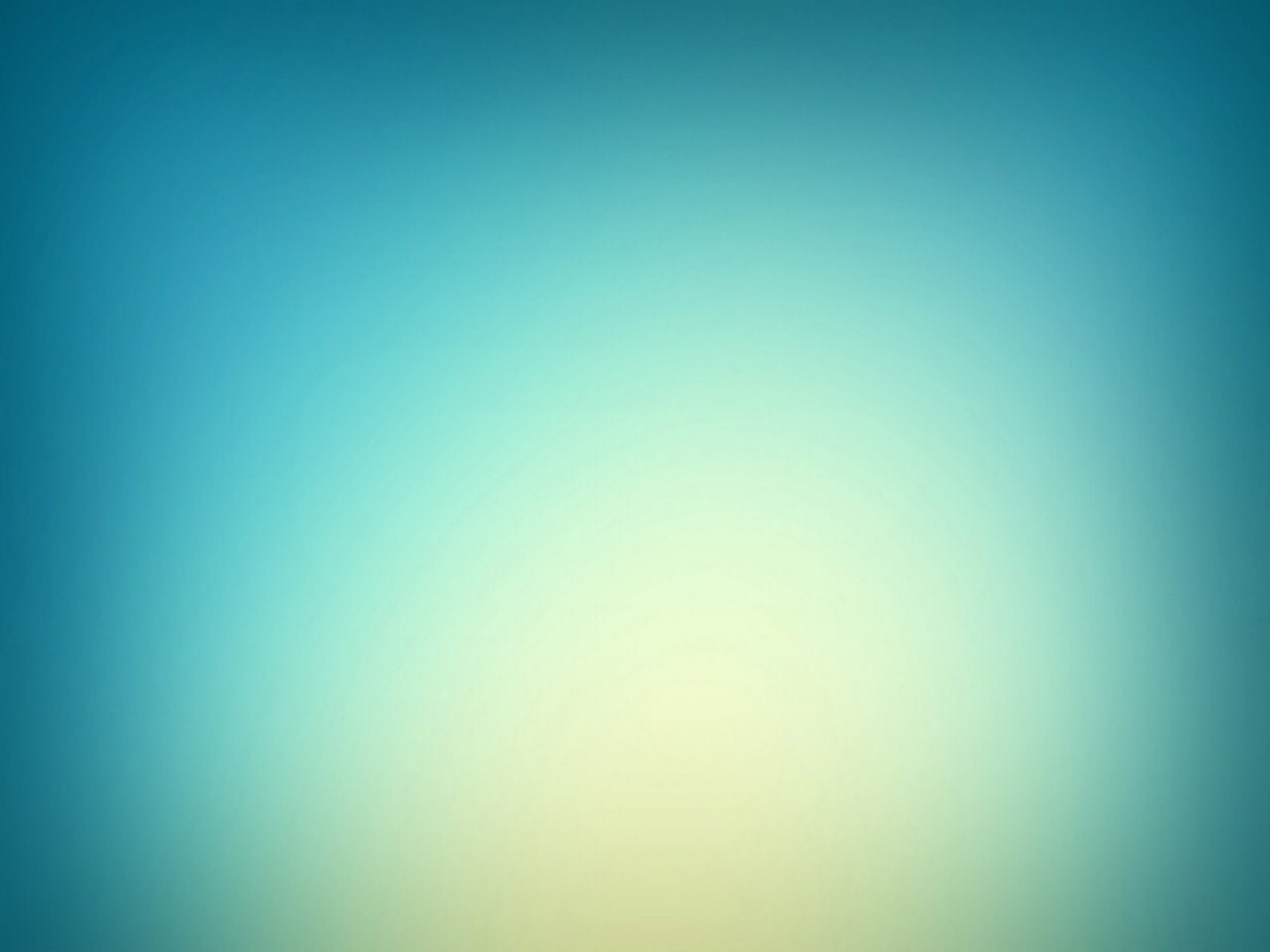 SUNU İÇERİĞİ
İmam Hatip Liselerinin Amaçları
Okulumuzu Tanıyalım
Kadromuz
Okulumuzdan Kareler
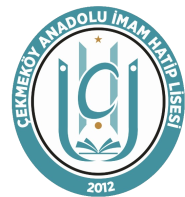 ÇEKMEKÖY ANADOLU İMAM HATİP LİSESİ
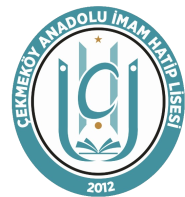 OKULUMUZUN TANITIMI
2012 yılında kurulmuştur.
2017 yılında Fen ve Sosyal Bilimler Programına dahil olmuştur.
2018 yılında sınavla öğrenci alan Fen ve Sosyal Bilimler proje okulu statüsü kazanmıştır.
Ortaokul ve lise kısımlarından oluşmaktadır.
Öğretmen kadrosu elli kişiden oluşmaktadır.
Okulumuzda 415 lise 218 ortaokul öğrencisi bulunmaktadır.
ÇEKMEKÖY ANADOLU İMAM HATİP LİSESİ
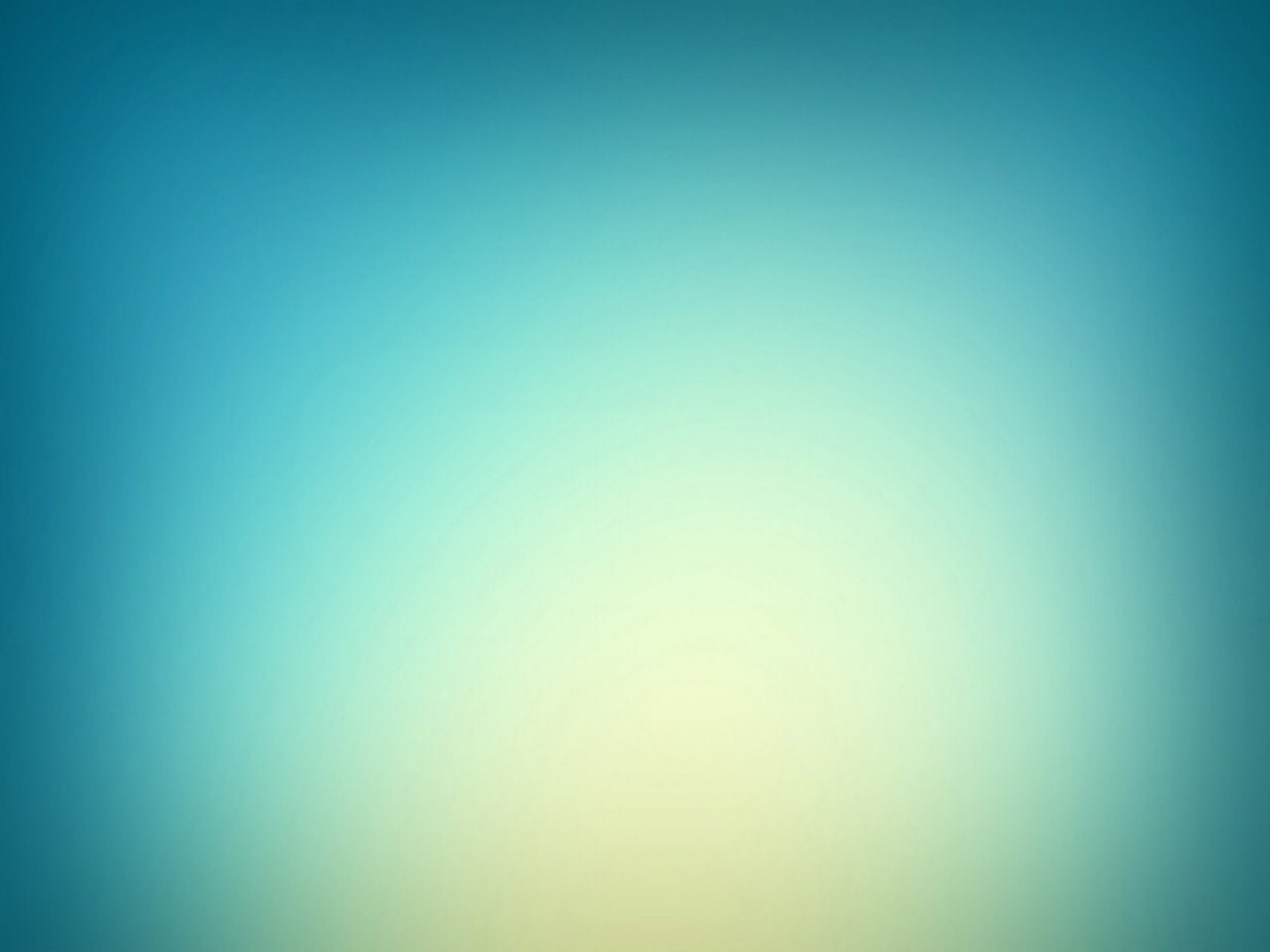 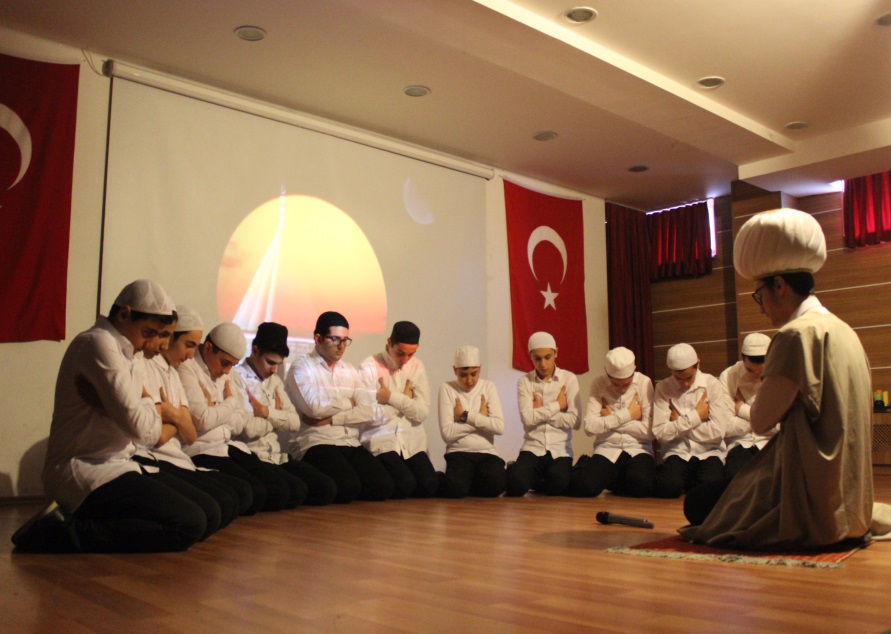 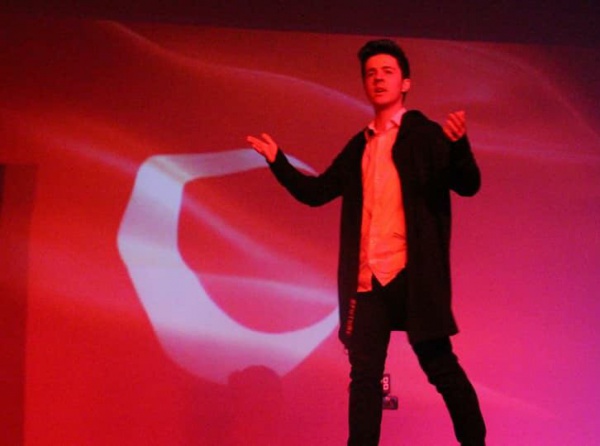 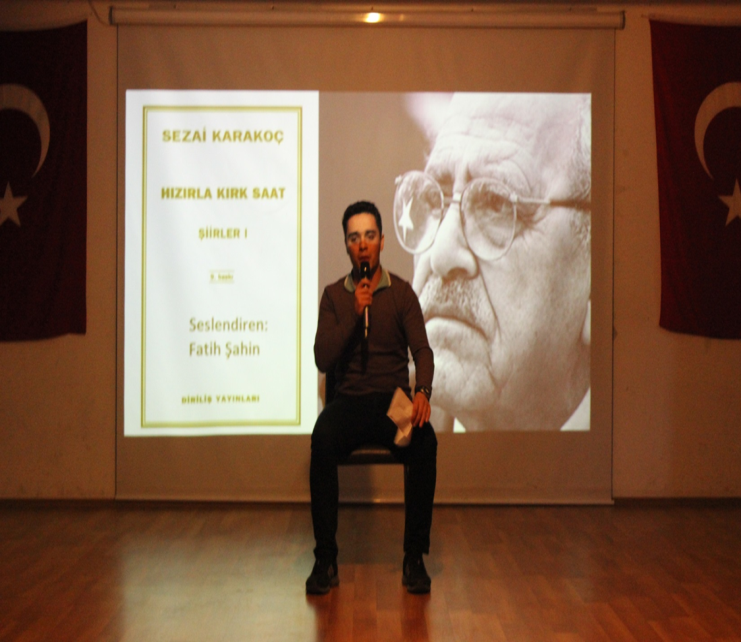 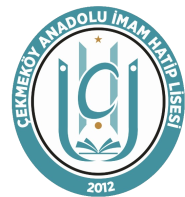 ÇEKMEKÖY ANADOLU İMAM HATİP LİSESİ
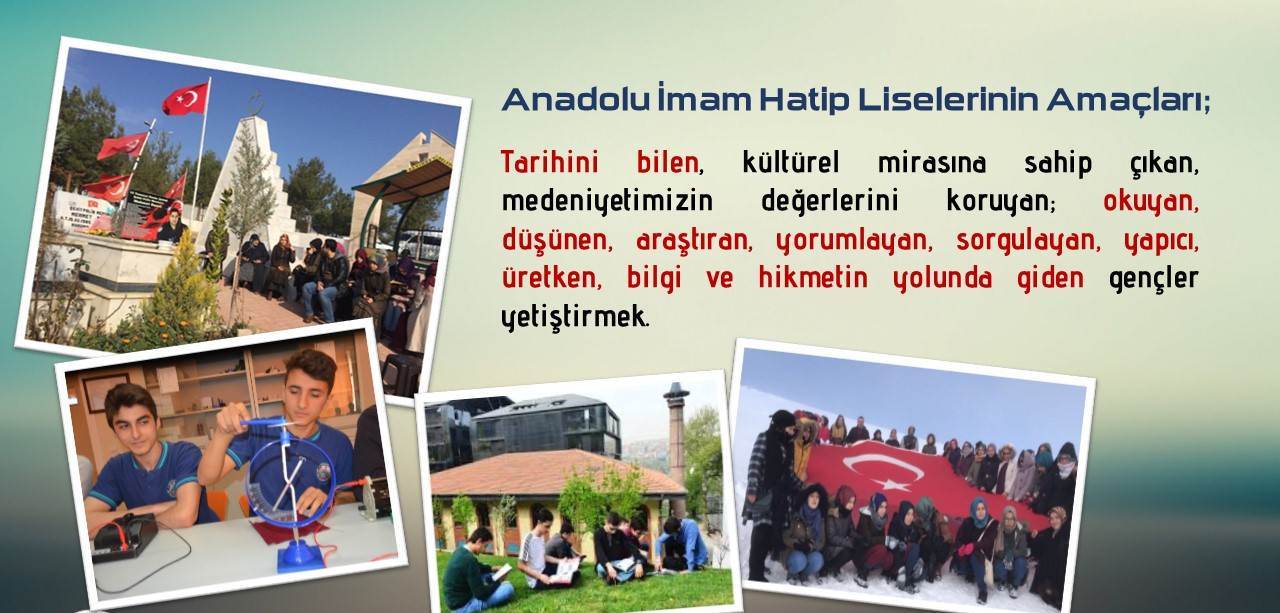 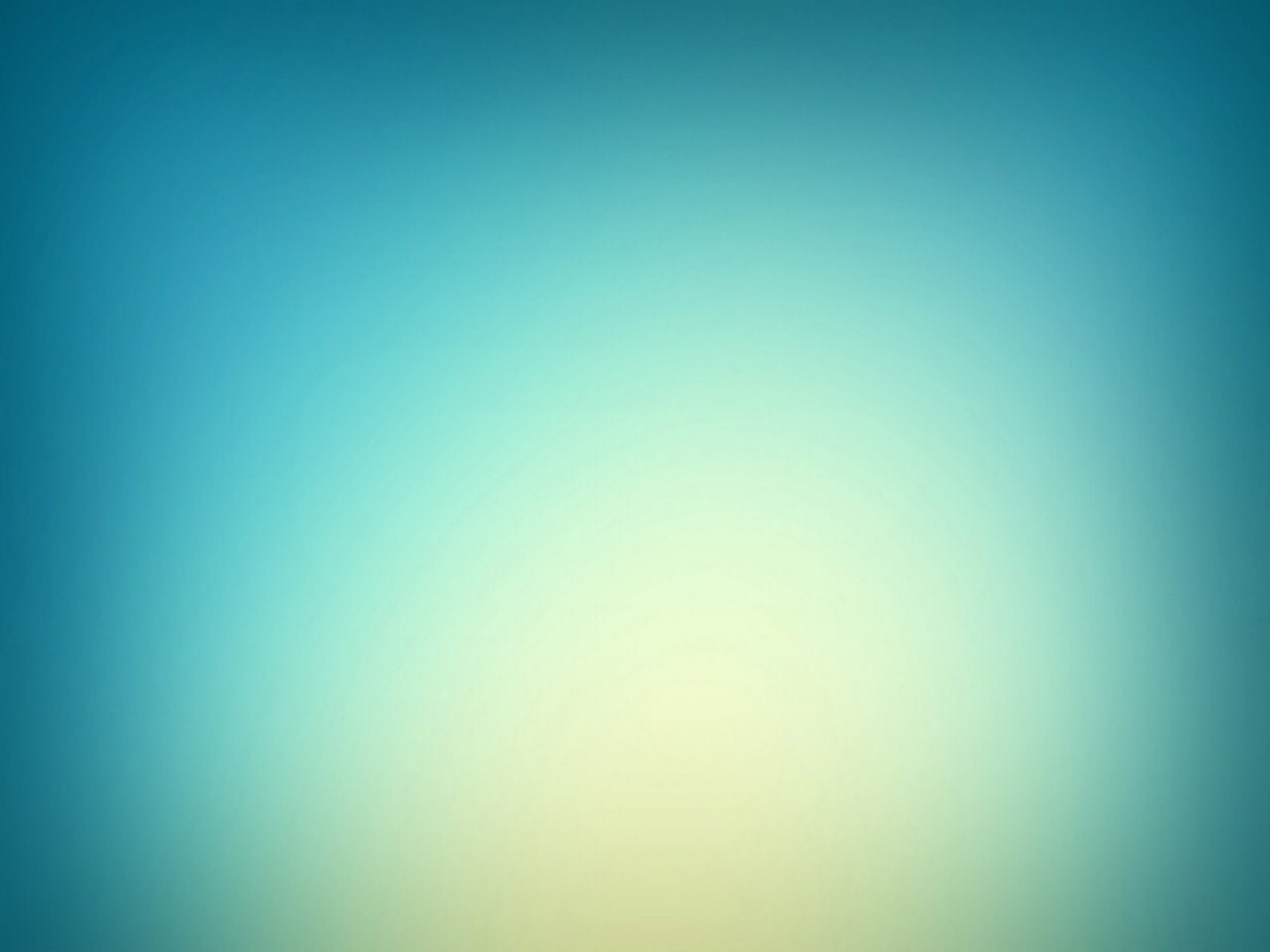 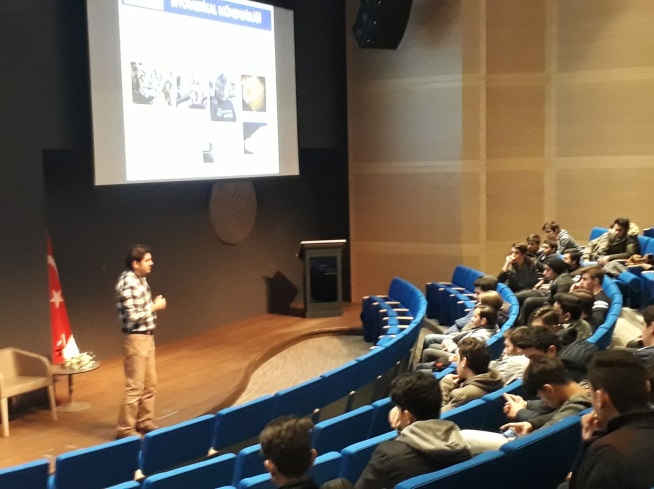 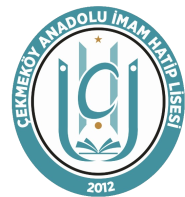 ÇEKMEKÖY ANADOLU İMAM HATİP LİSESİ
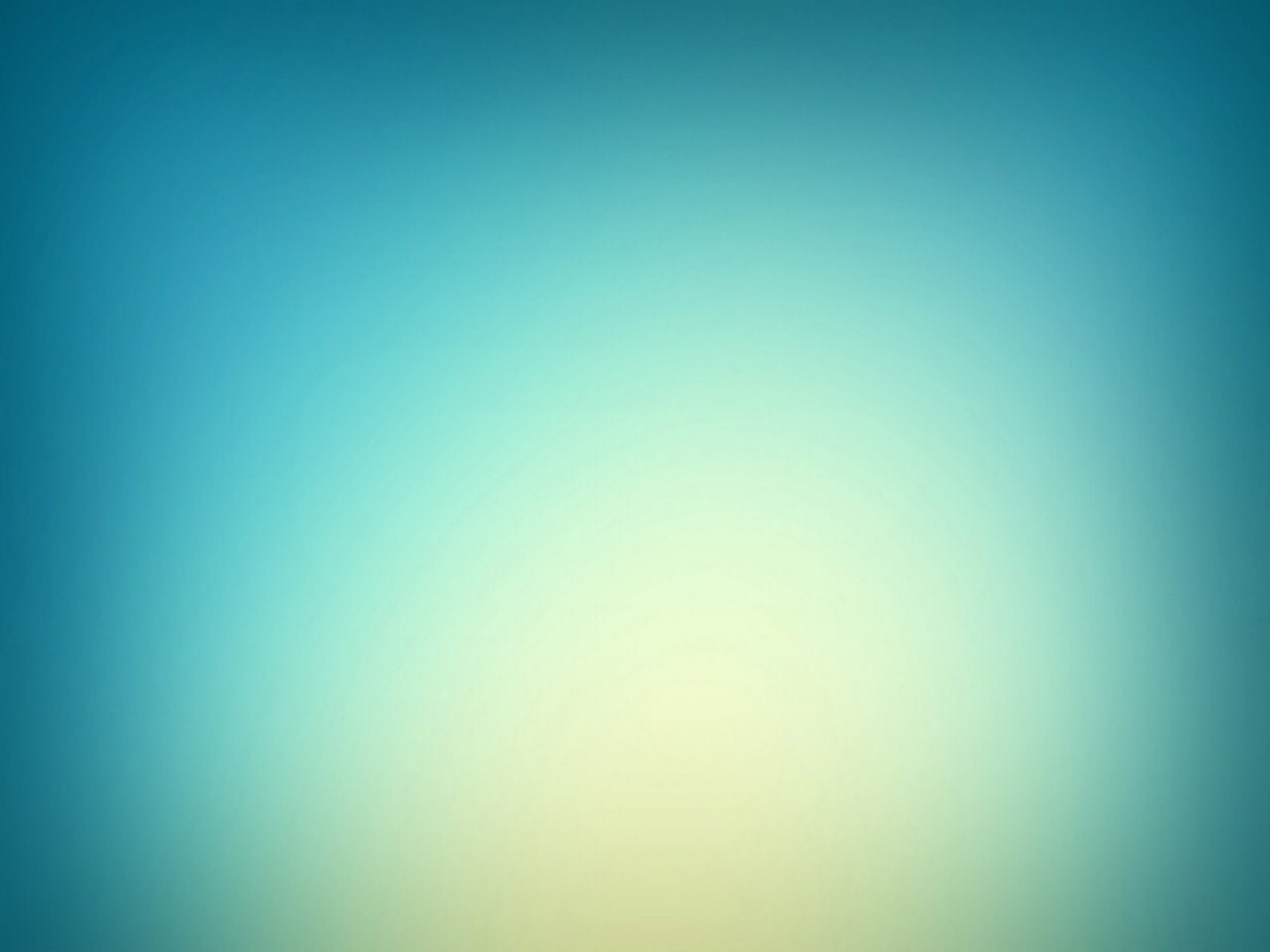 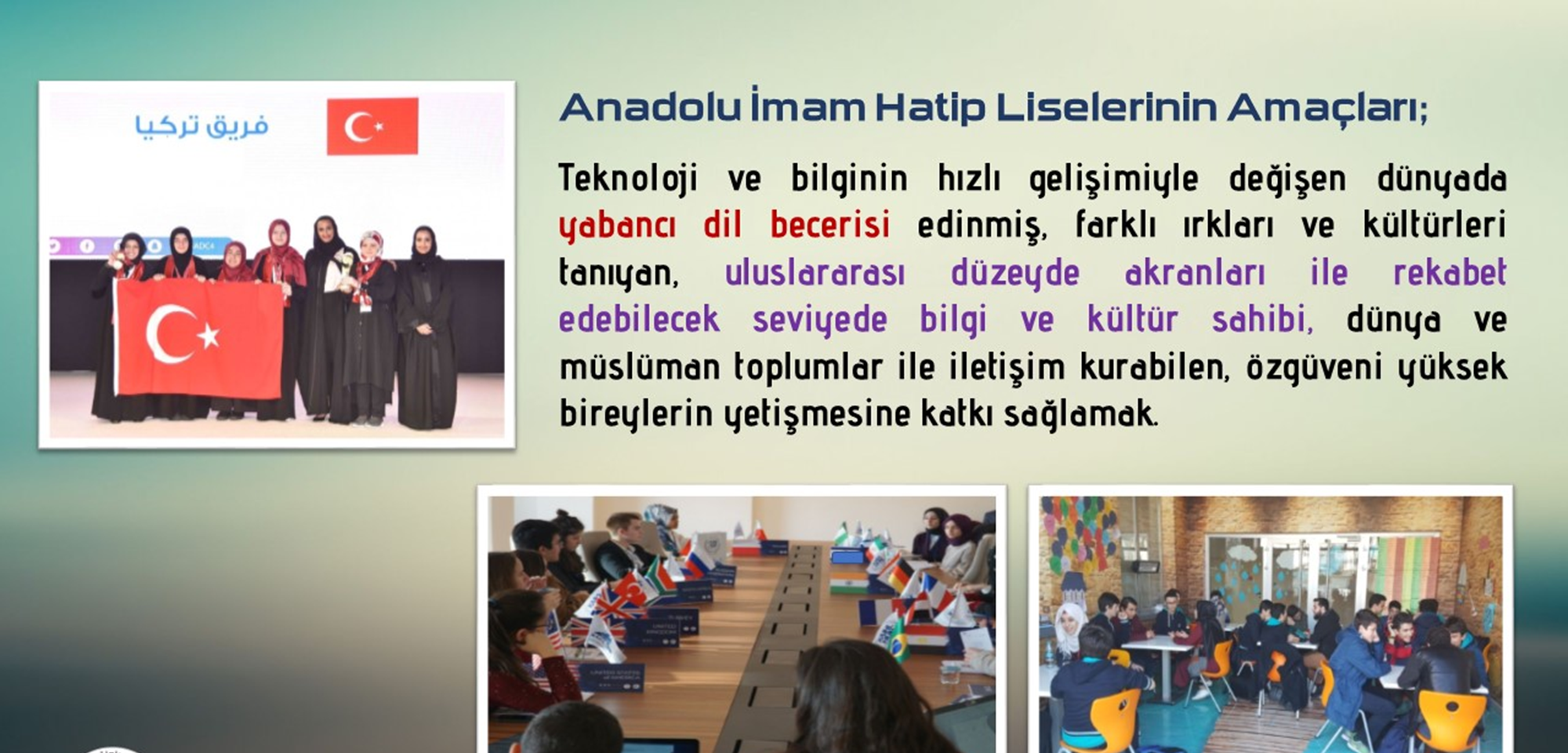 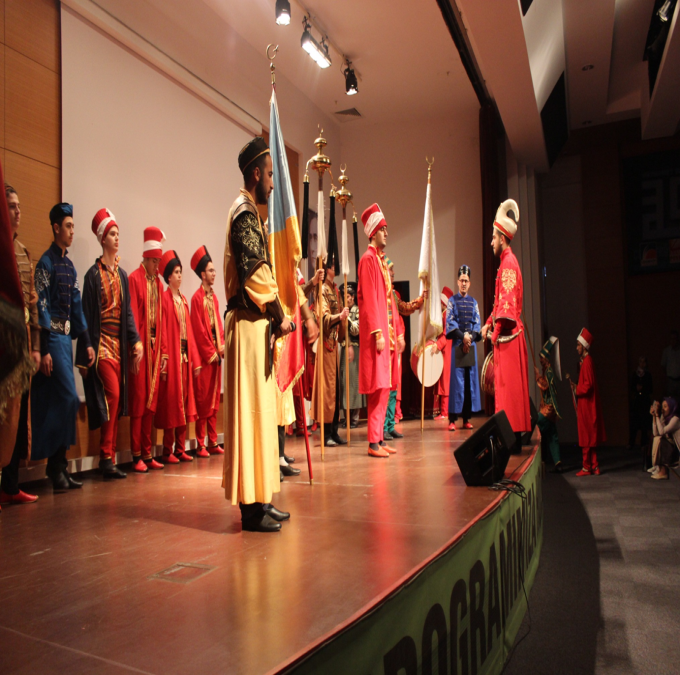 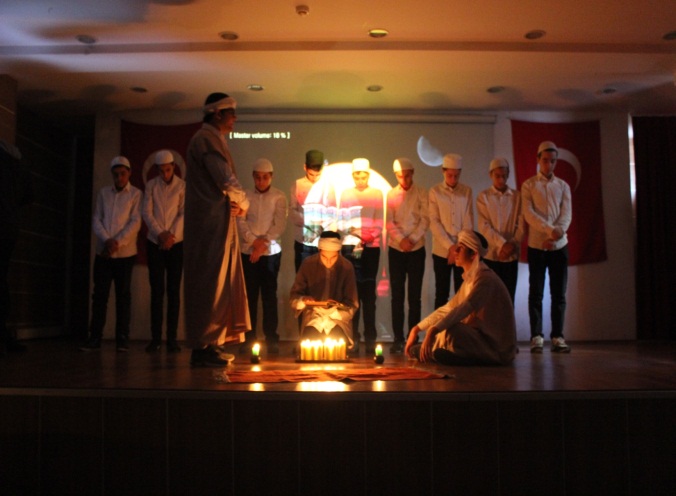 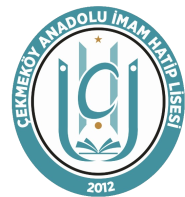 ÇEKMEKÖY ANADOLU İMAM HATİP LİSESİ
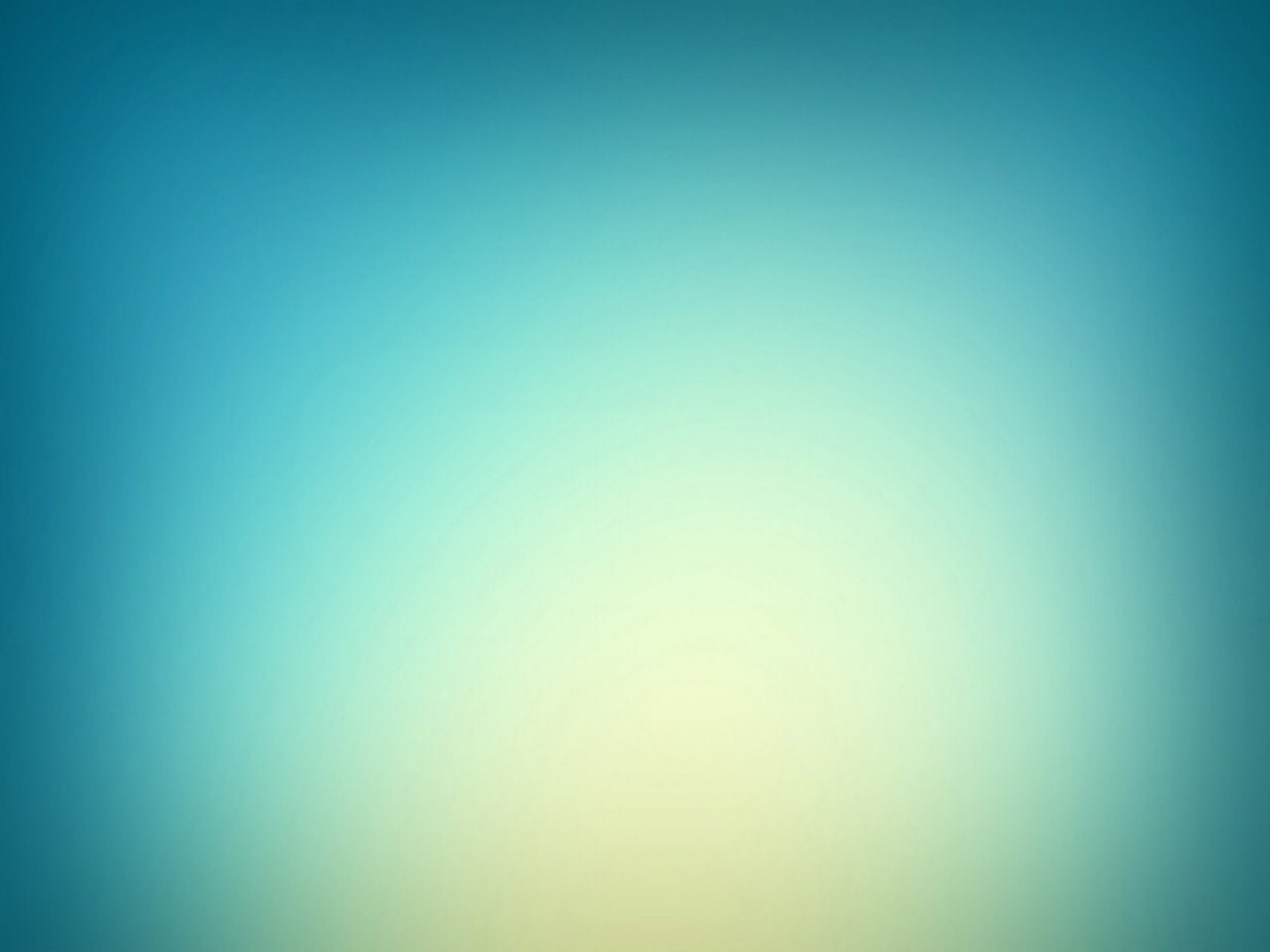 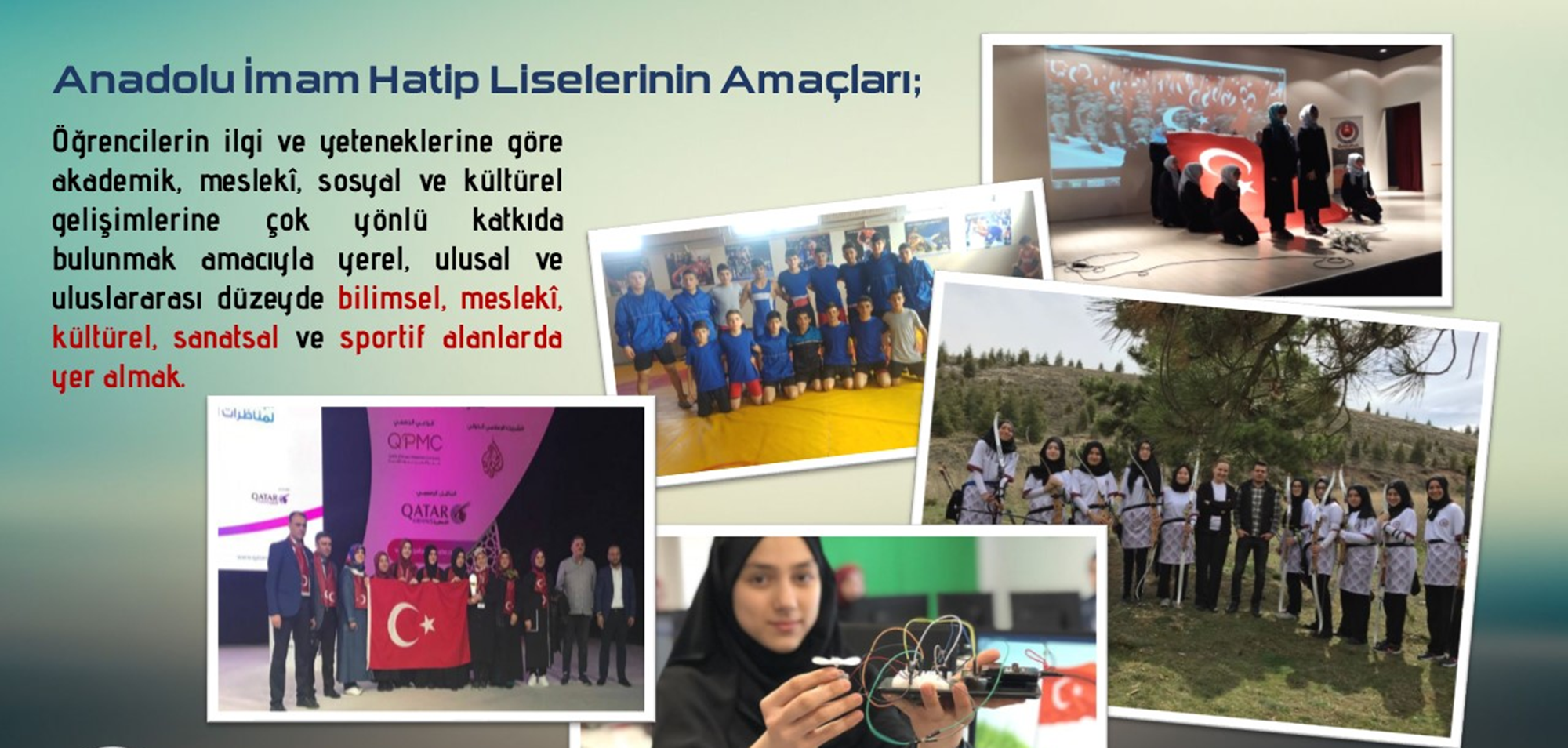 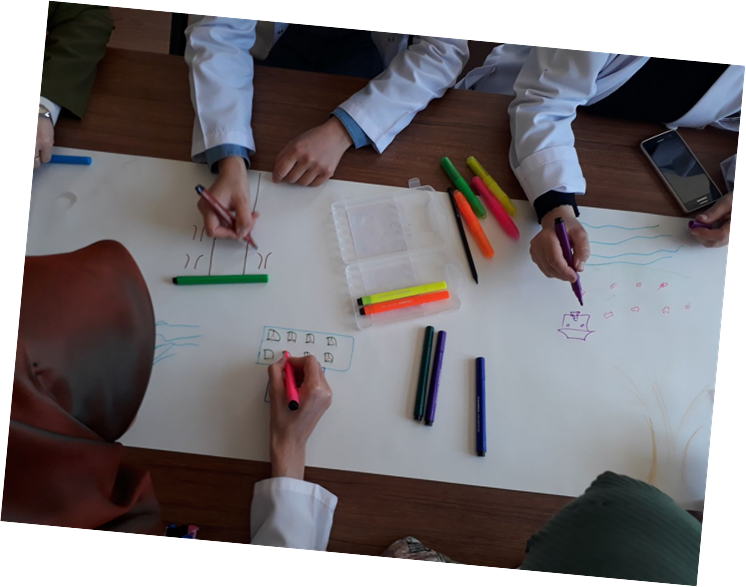 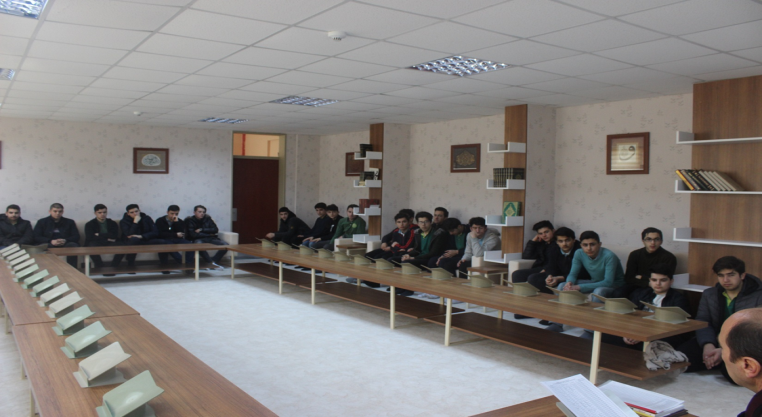 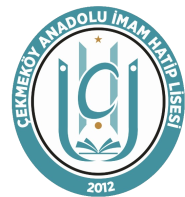 ÇEKMEKÖY ANADOLU İMAM HATİP LİSESİ
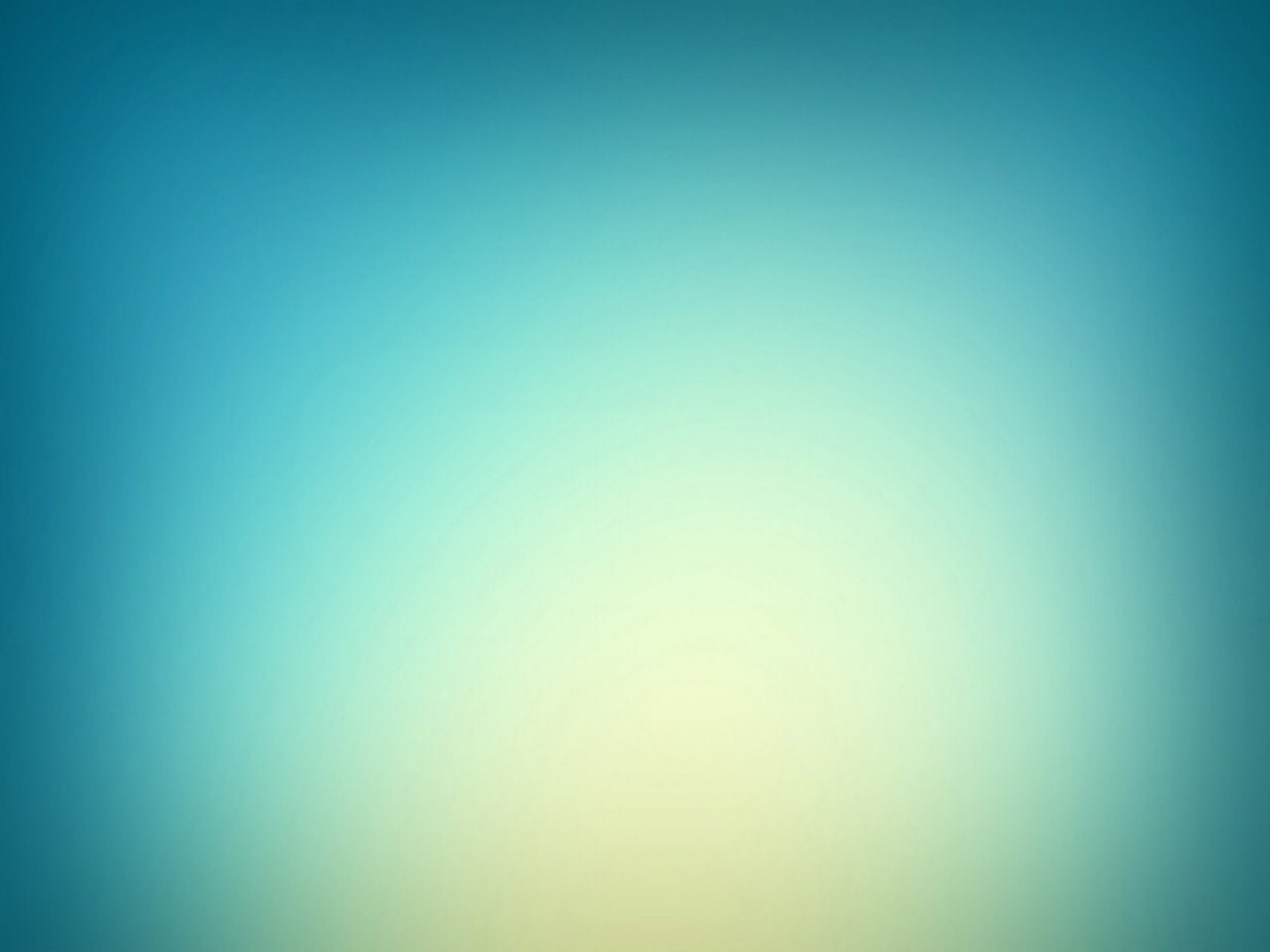 Temel İslam Bilimleri (Meslek Dersleri) ile Öğrencilerimize;
Üst düzey bilişsel beceriler (düşünen, eleştiren, sorgulayan, araştıran vb.) kazandırmayı,
Akademik ve sosyal alanlarda başarılı, öğrendiklerini diğer alanlar ile birleştirebilen bilince sahip olmayı,
Kendisine ailesine, çevresine ve dünyaya hayırlı olmayı amaçlayan gençler olmayı,
öğretmeyi hedefliyoruz.
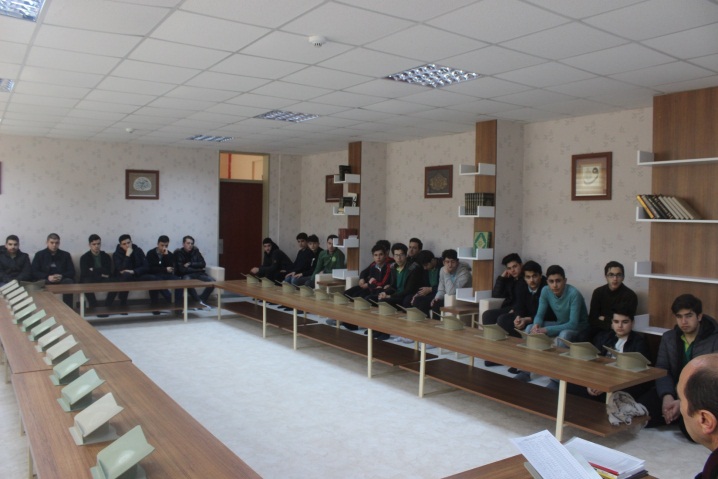 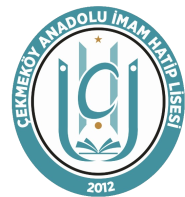 ÇEKMEKÖY ANADOLU İMAM HATİP LİSESİ
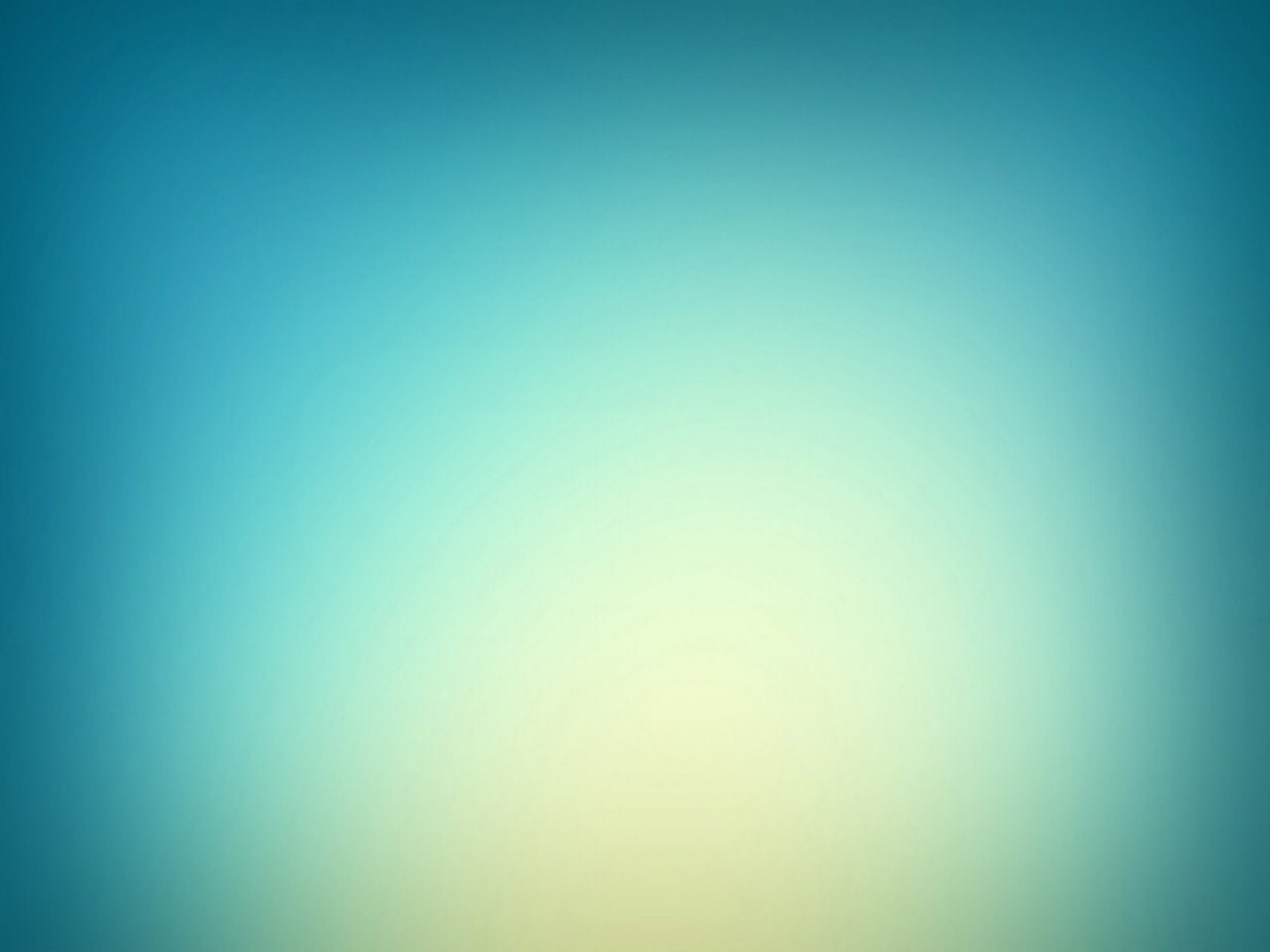 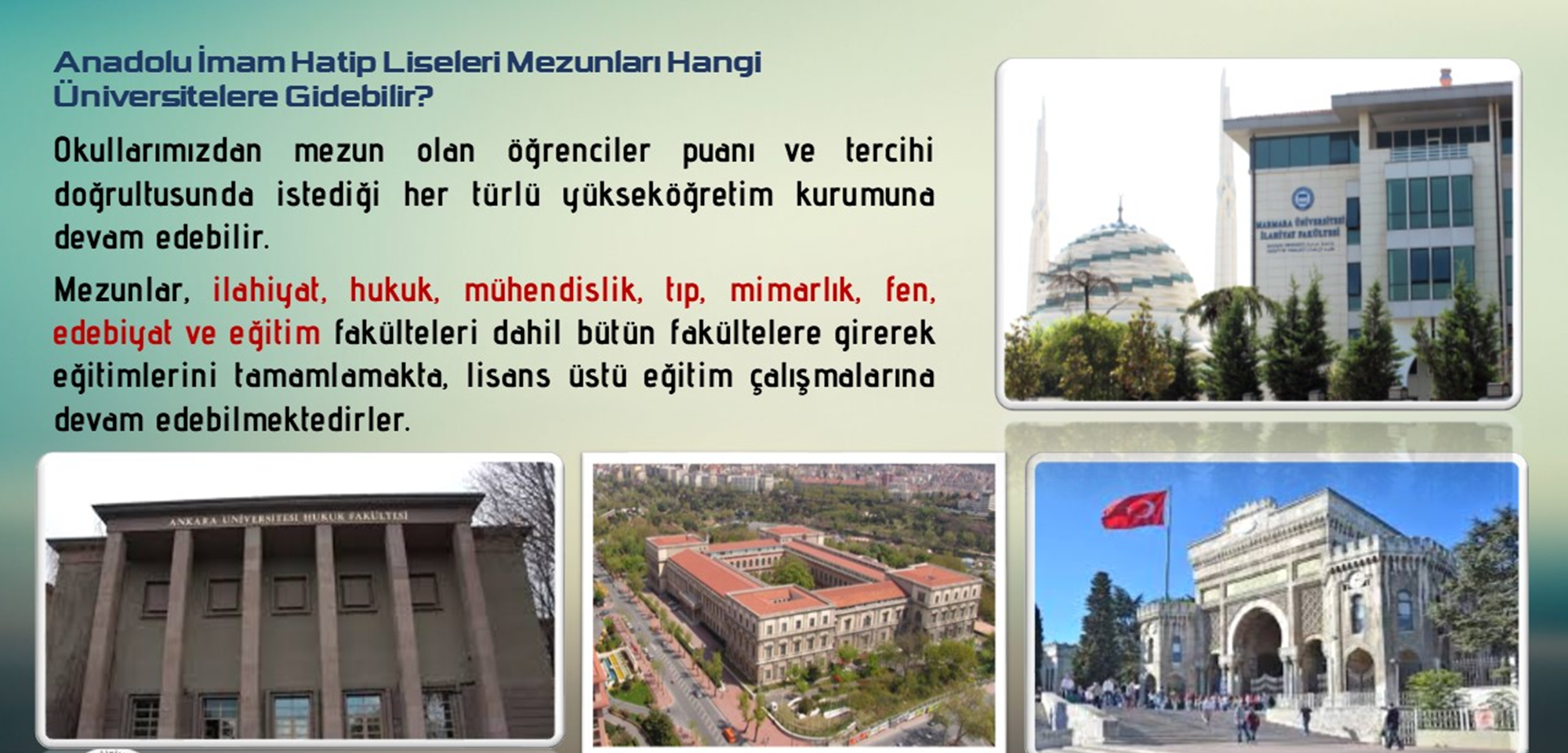 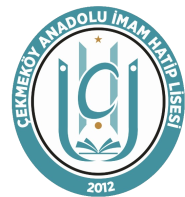 ÇEKMEKÖY ANADOLU İMAM HATİP LİSESİ
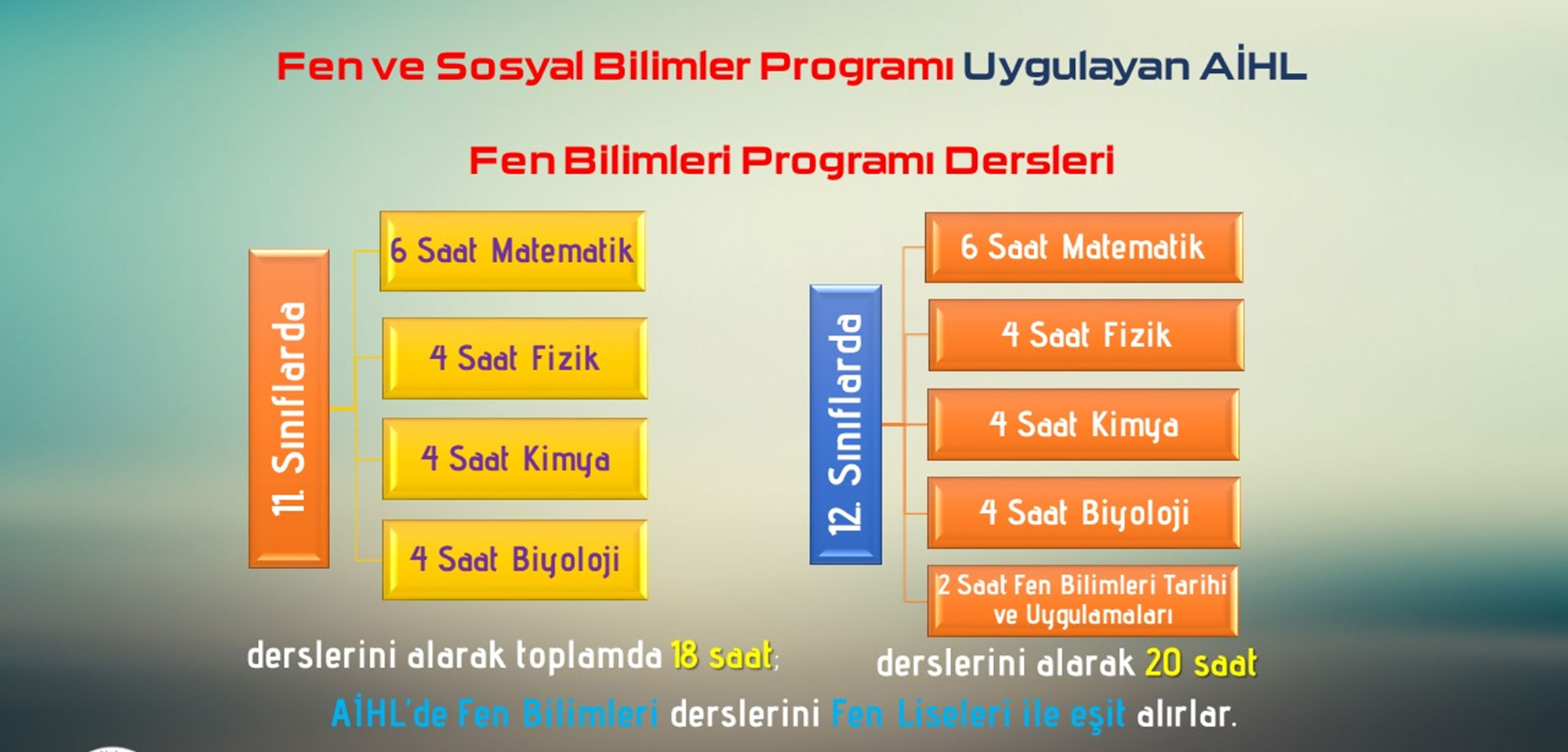 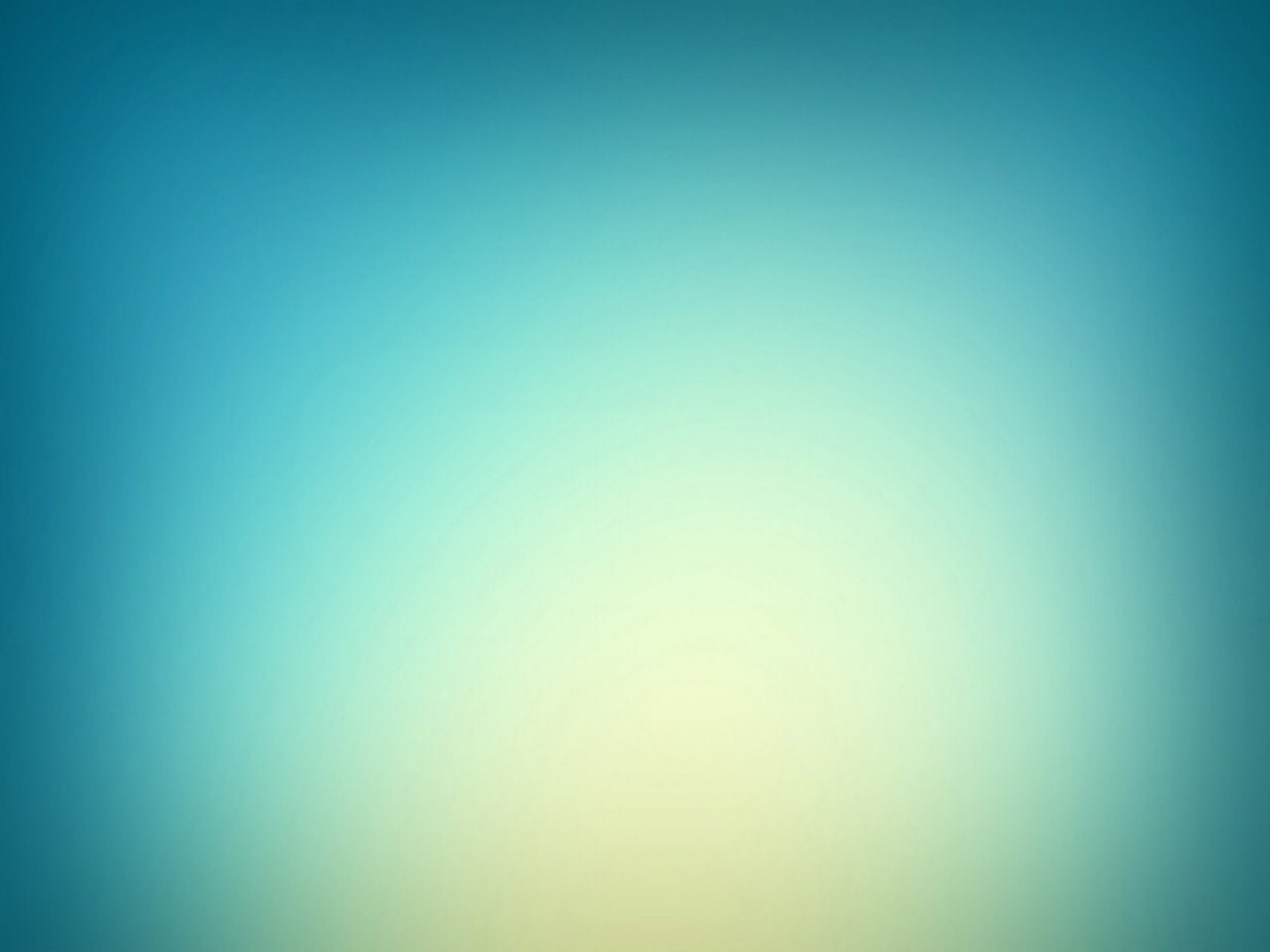 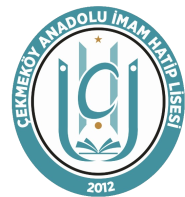 ÇEKMEKÖY ANADOLU İMAM HATİP LİSESİ
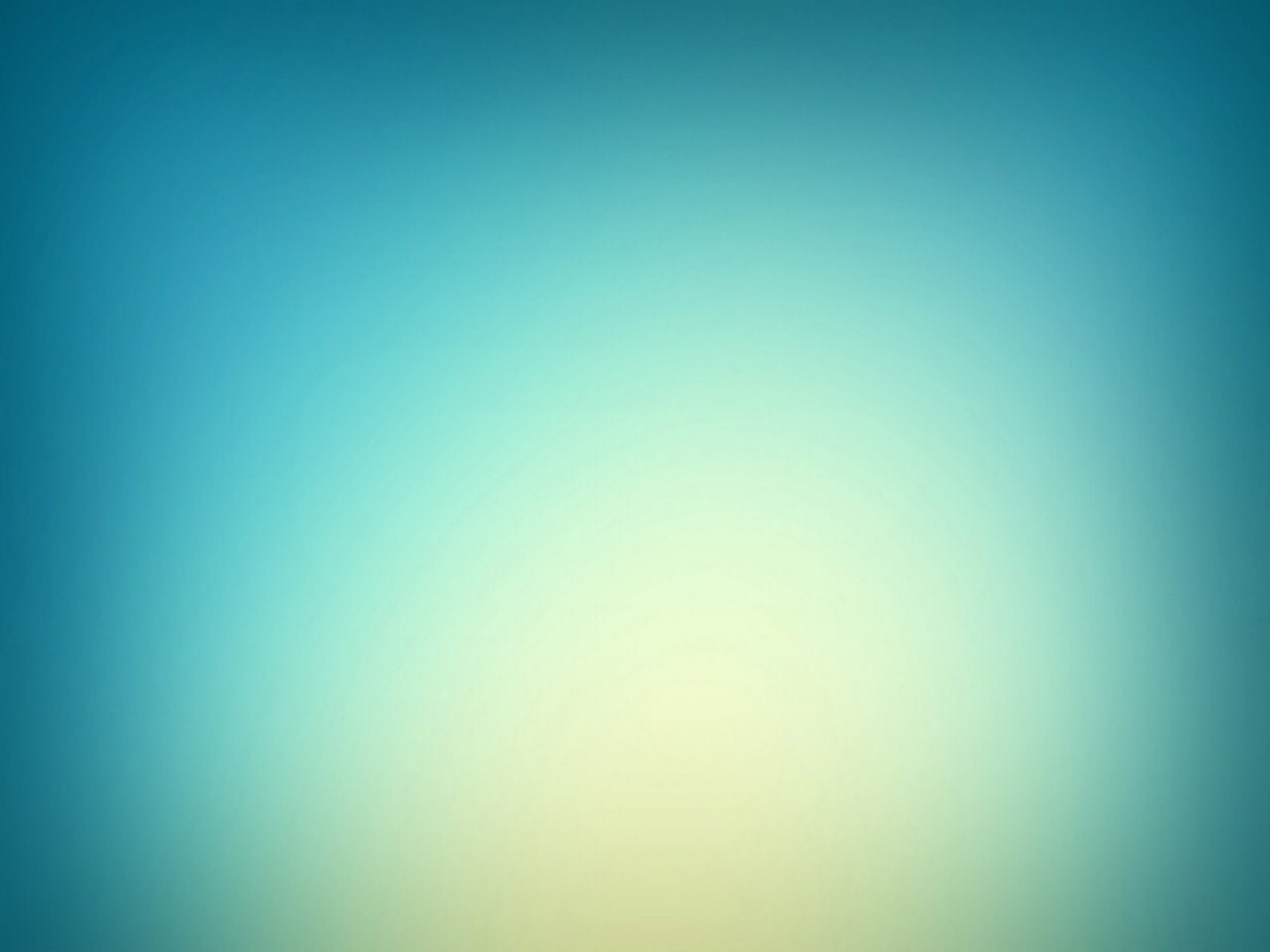 FEN BİLİMLERİ ALAN DERSLERİ
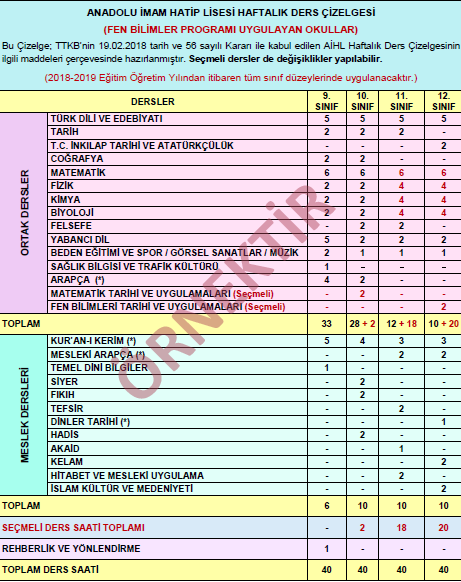 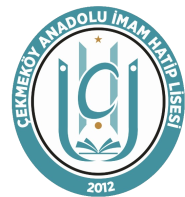 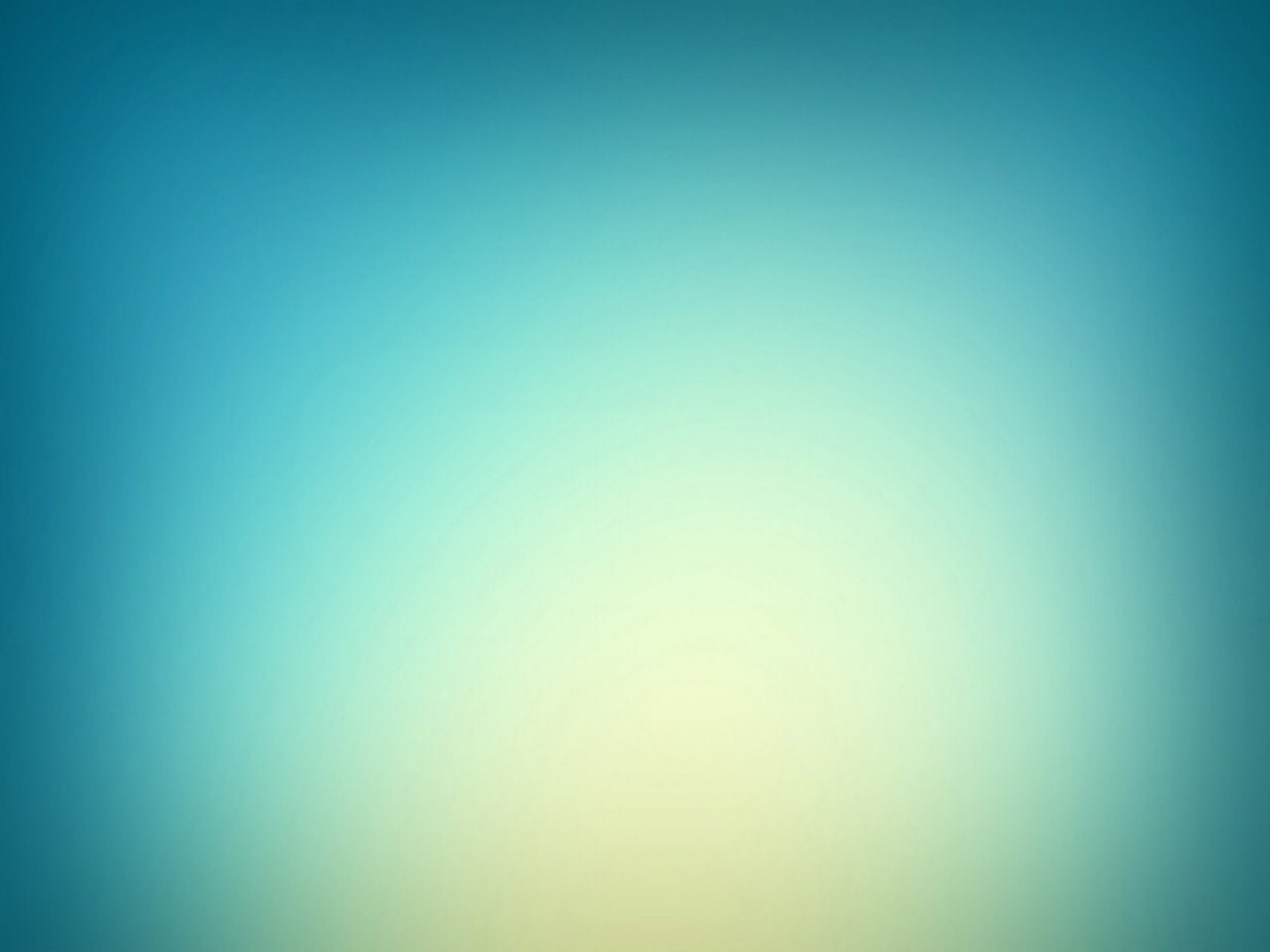 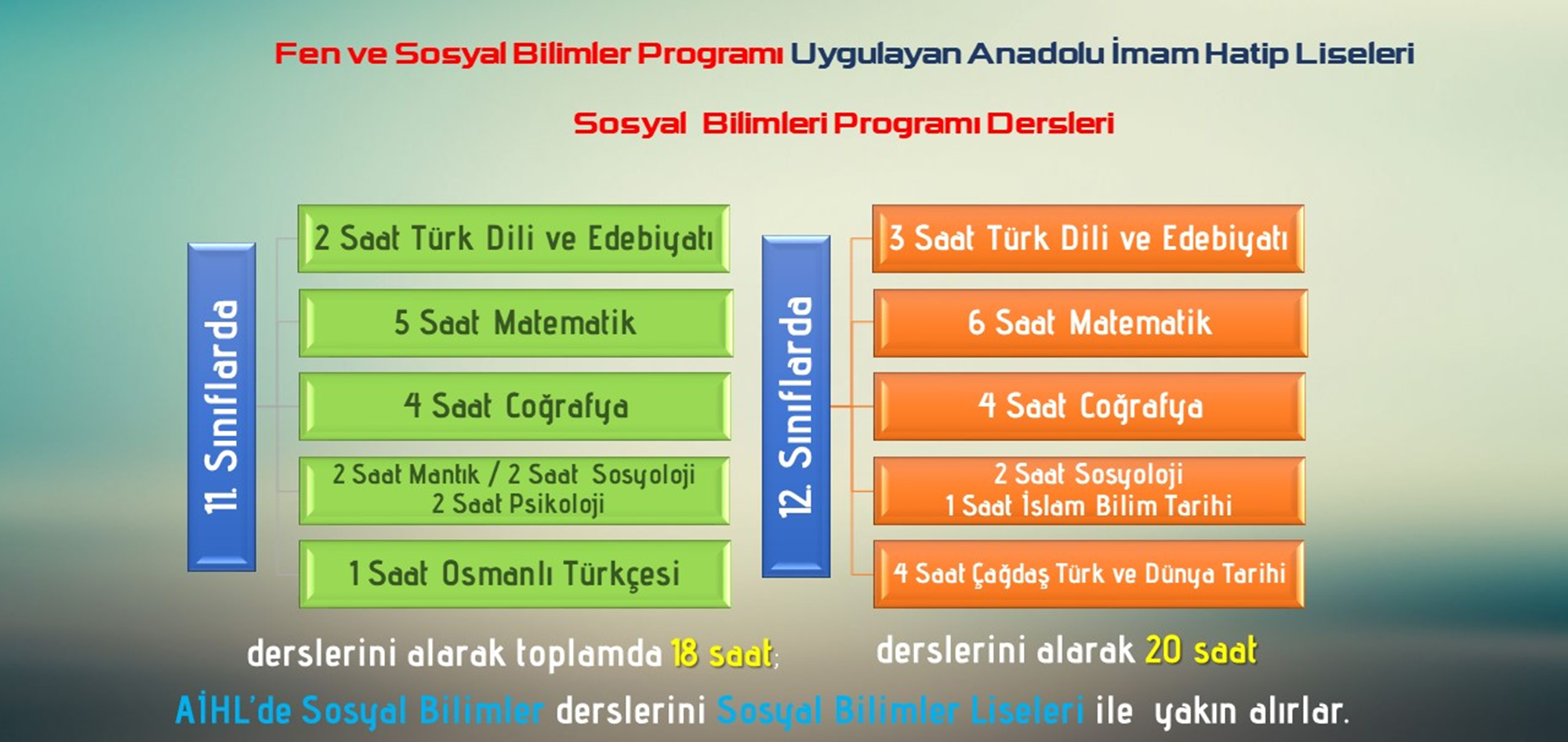 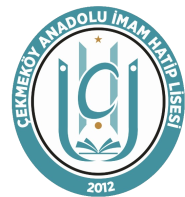 ÇEKMEKÖY ANADOLU İMAM HATİP LİSESİ
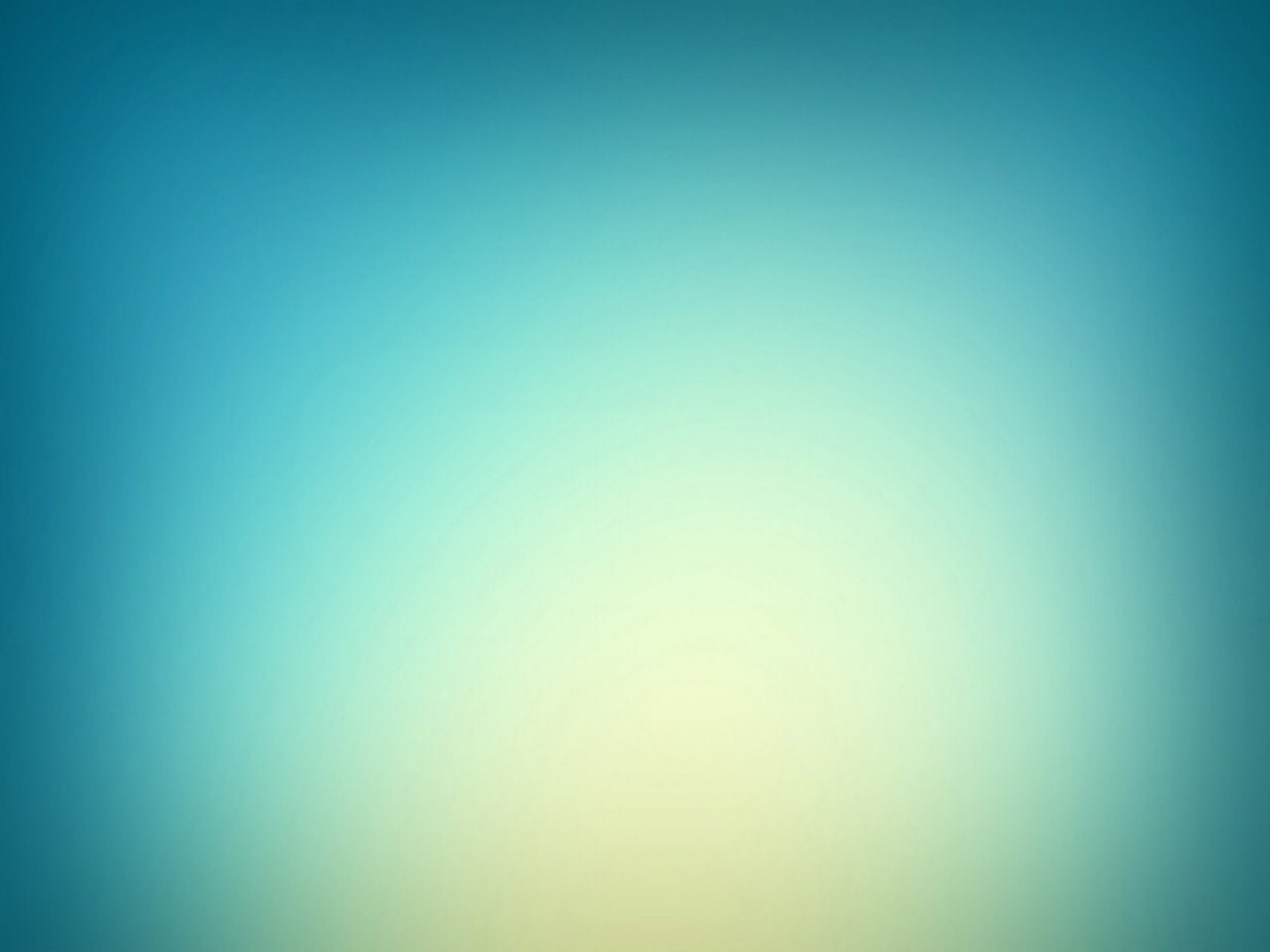 SOSYAL BİLİMLER ALAN DERSLERİ
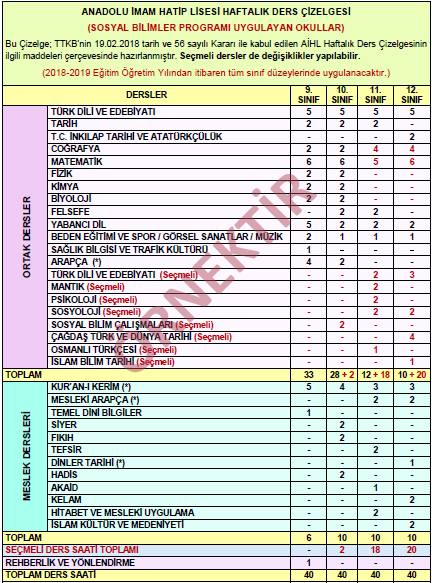 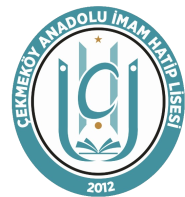 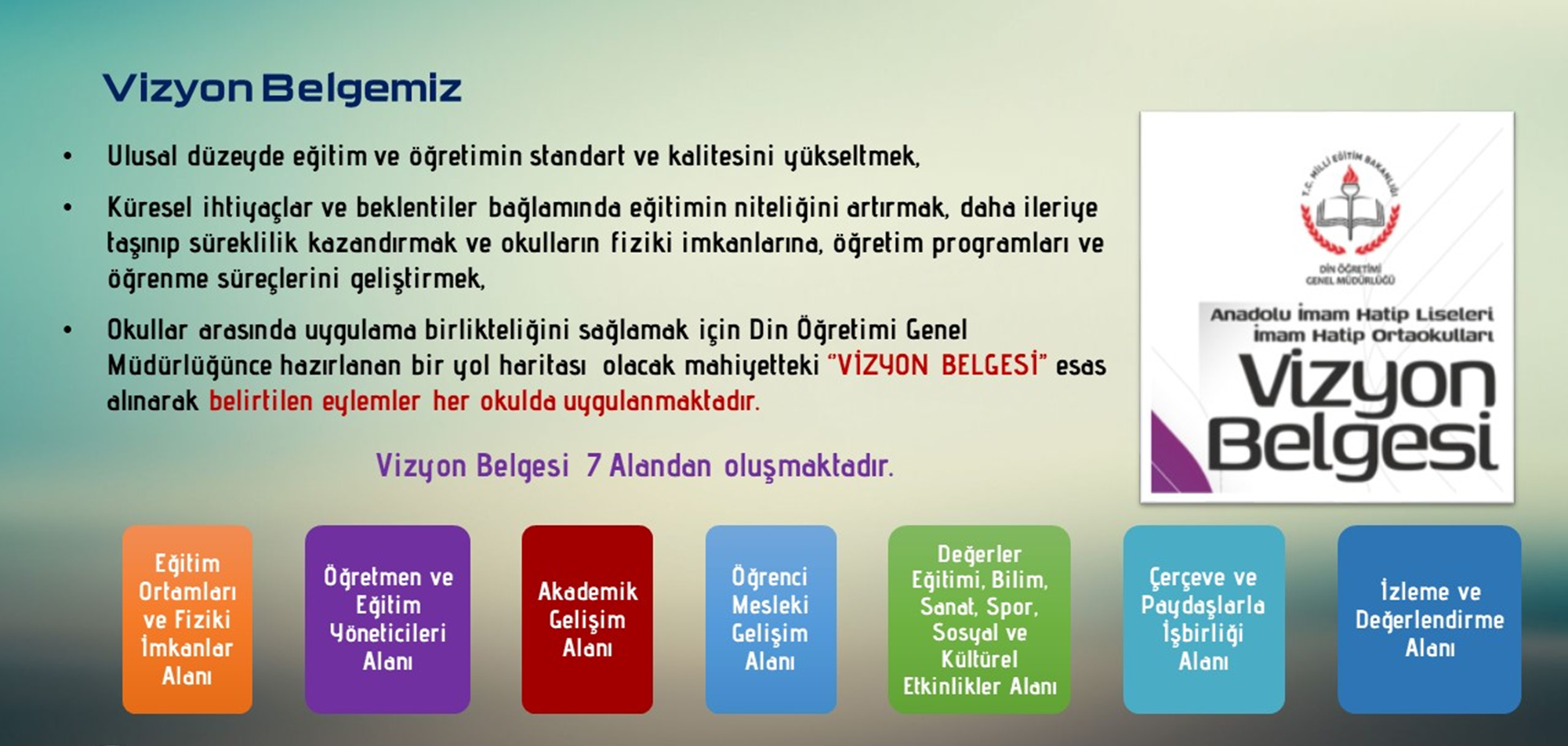 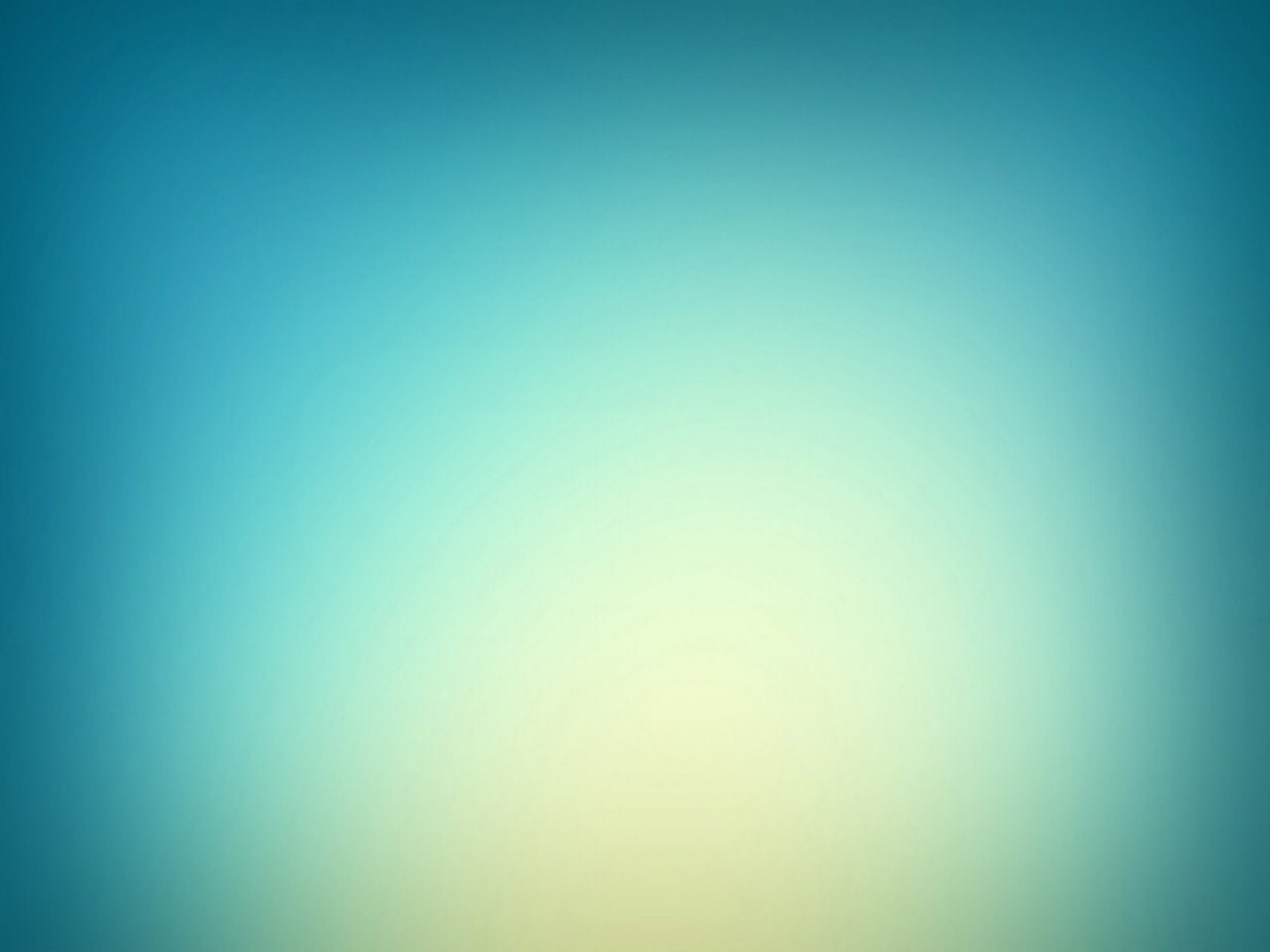 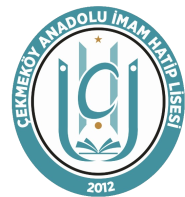 ÇEKMEKÖY ANADOLU İMAM HATİP LİSESİ
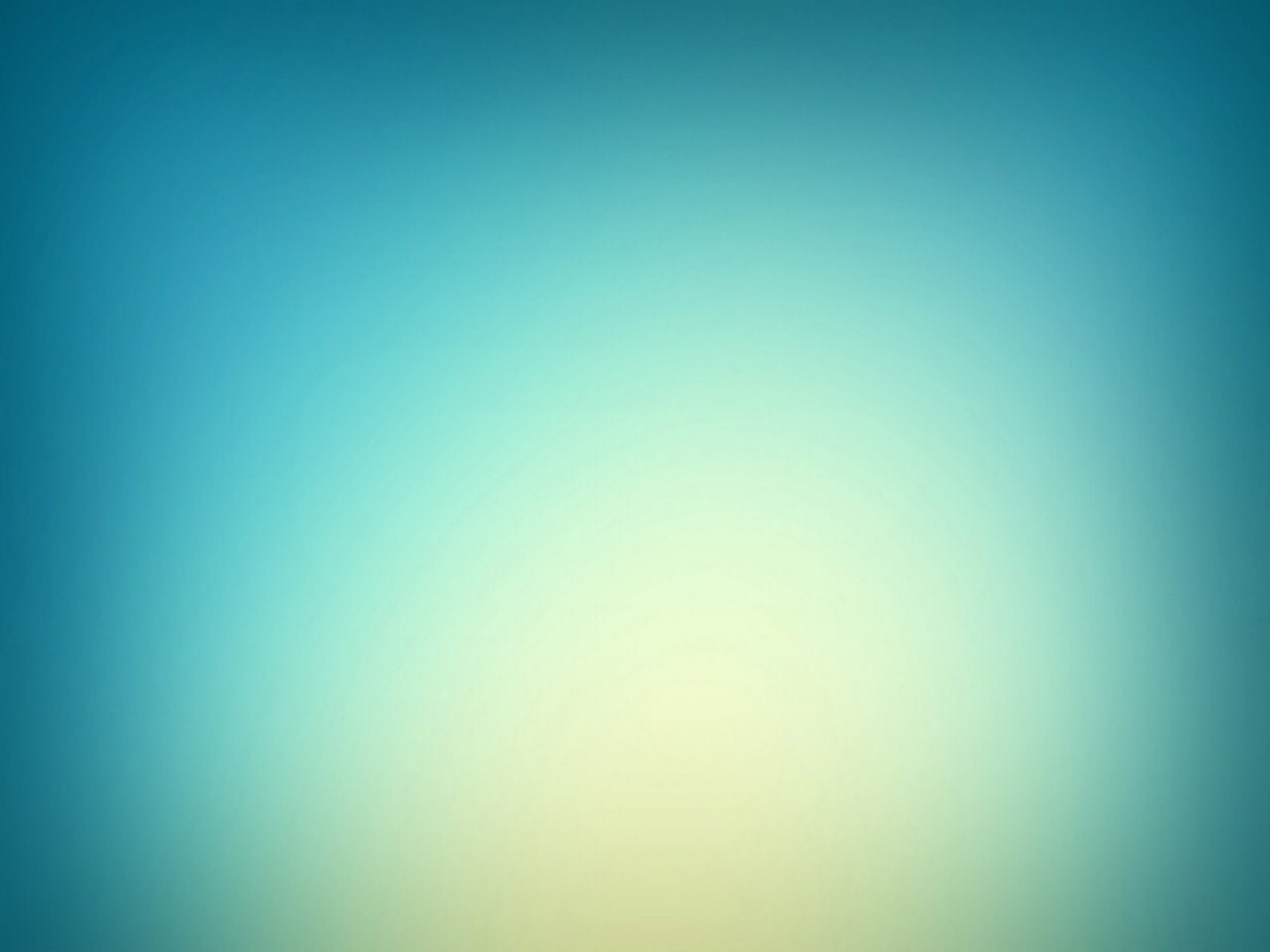 ÖĞRETMEN VE İDARİ KADROMUZ
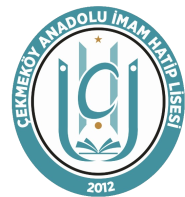 ÇEKMEKÖY ANADOLU İMAM HATİP LİSESİ
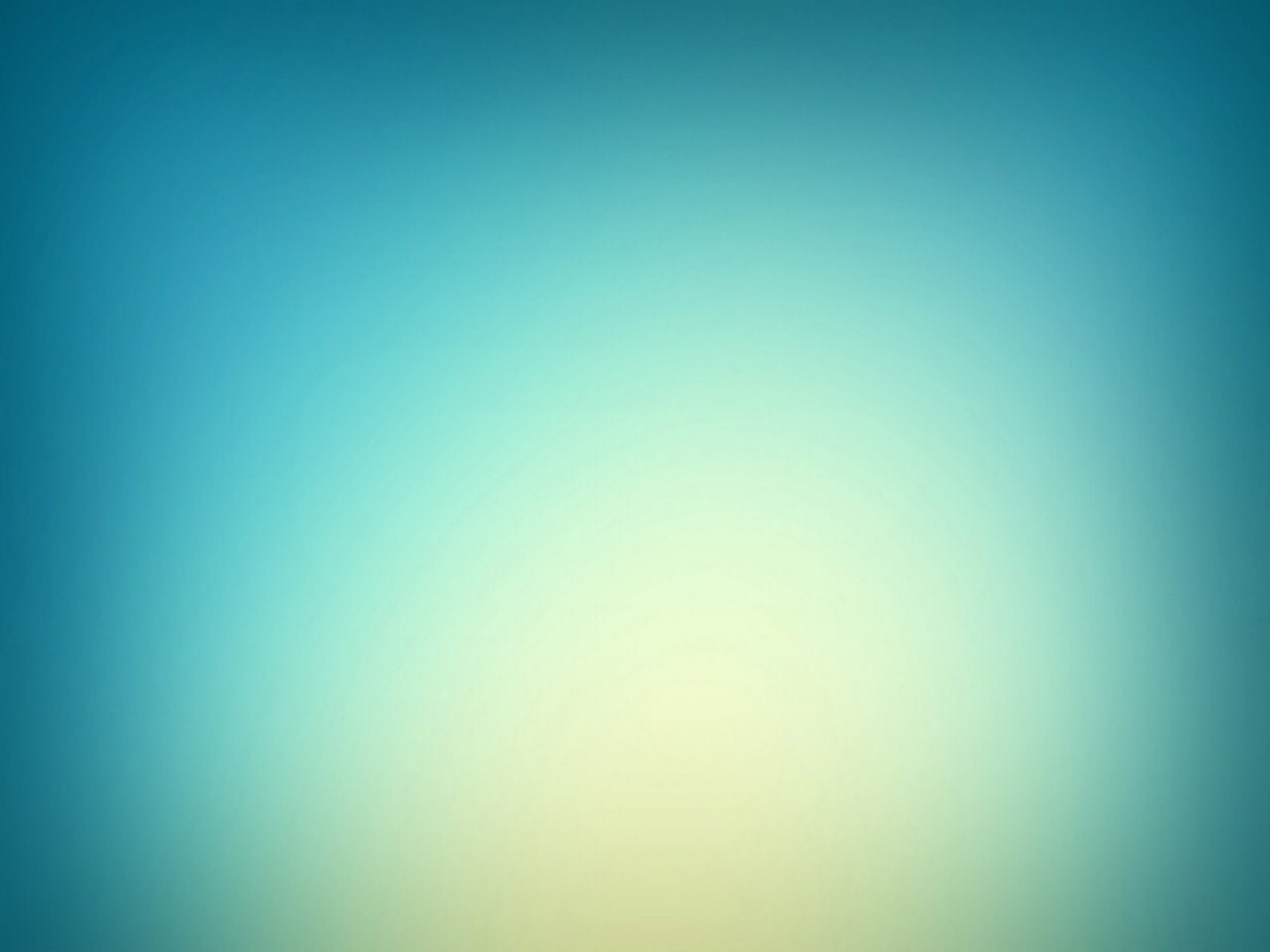 MÜDÜRÜMÜZ
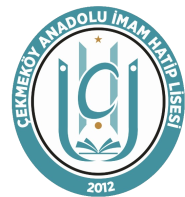 ÇEKMEKÖY ANADOLU İMAM HATİP LİSESİ
İDARECİLERİMİZMÜDÜR YARDIMCILARIMIZ
Cemal DEMİR: Açık lise ve personel işleri

Hülya ÖZTÜRK: 5,6,7, 12. sınıflar

Ramazan SEVİNDİK: 9, 10, 11. sınıflar
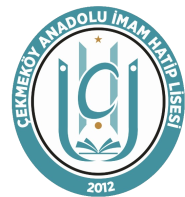 ÇEKMEKÖY ANADOLU İMAM HATİP LİSESİ
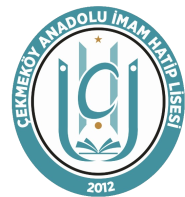 OKULUMUZUN FİZİKİ İMKANLARI
Spor salonu
Kütüphane
Temel İslam Bilimleri Dersleri Odası (Huzur Odası)
Laboratuvarlar
Fizik
Kimya 
Biyoloji
Edebiyat Zümre Odası
Ortaokul Mescidi
Lise Mescidi
Bayan Öğretmenler Mescidi
ÇEKMEKÖY ANADOLU İMAM HATİP LİSESİ
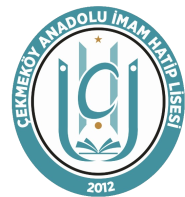 OKULUMUZ İMKANLARI
SPOR SALONU
KÜTÜPHANE
ÇEKMEKÖY ANADOLU İMAM HATİP LİSESİ
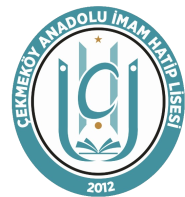 OKULUMUZ İMKANLARI
TEMEL İSLAM BİLİMLERİ DERSLERİ ODASI (HUZUR ODASI)
LABORATUVARLAR
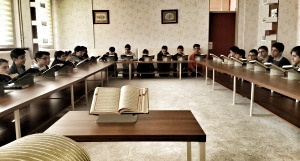 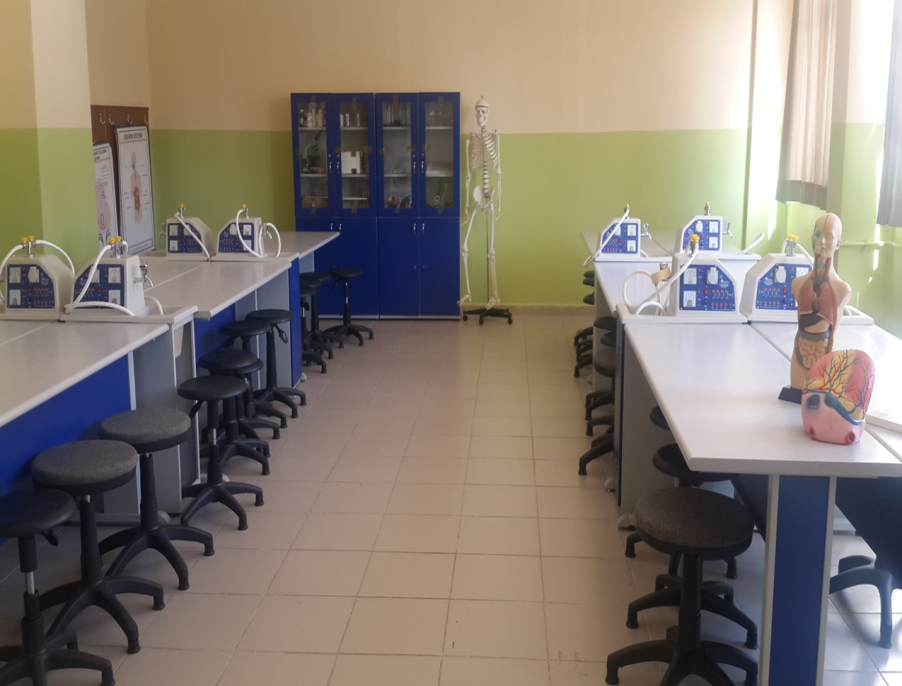 ÇEKMEKÖY ANADOLU İMAM HATİP LİSESİ
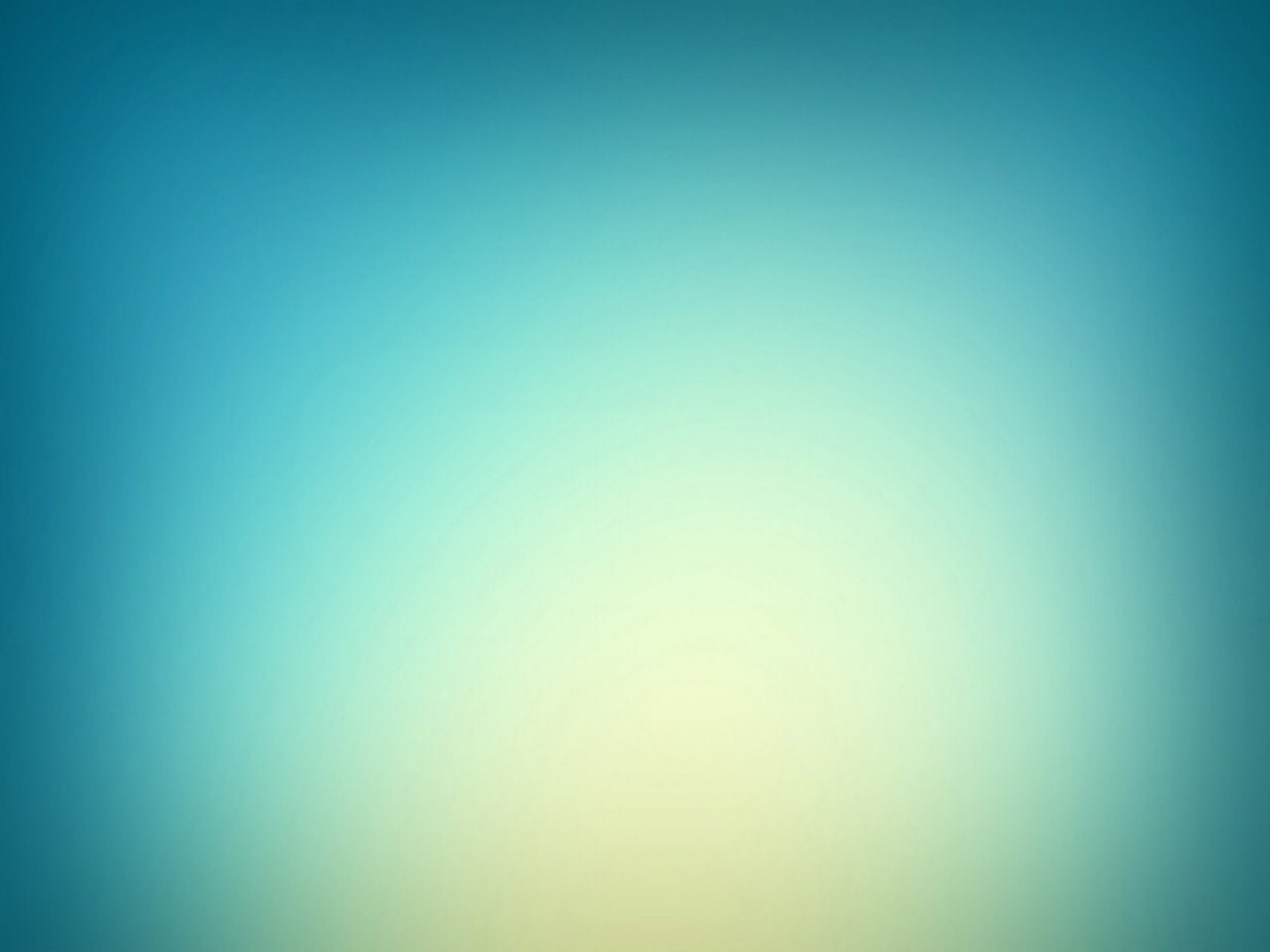 OKULUMUZDAN KARELER
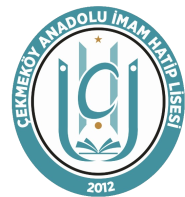 ÇEKMEKÖY ANADOLU İMAM HATİP LİSESİ
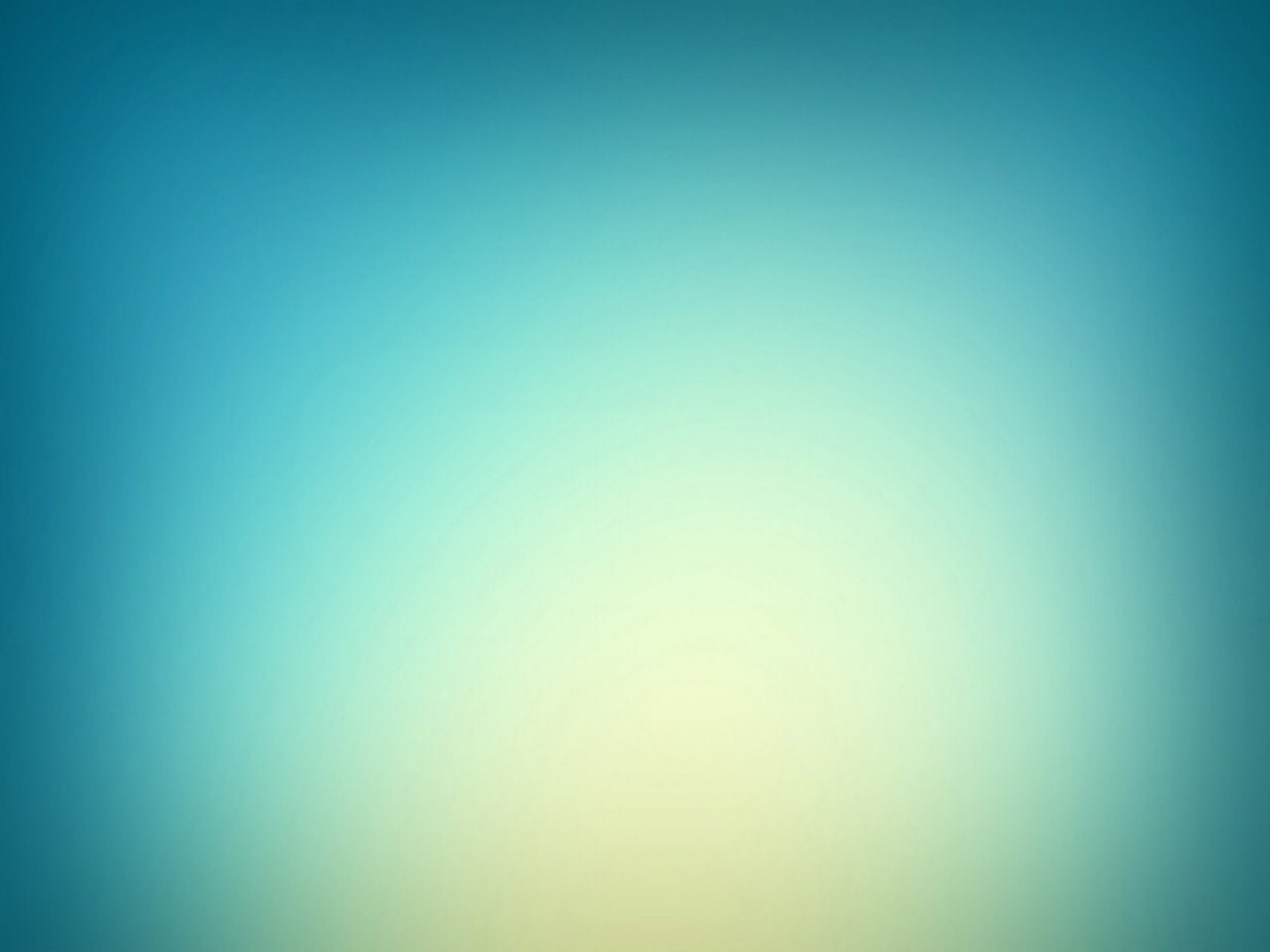 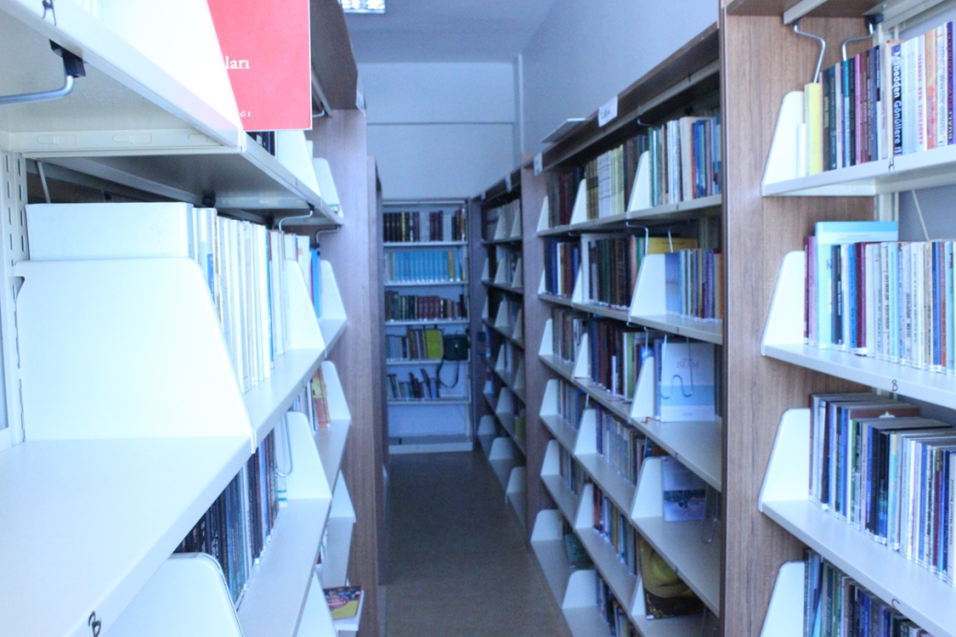 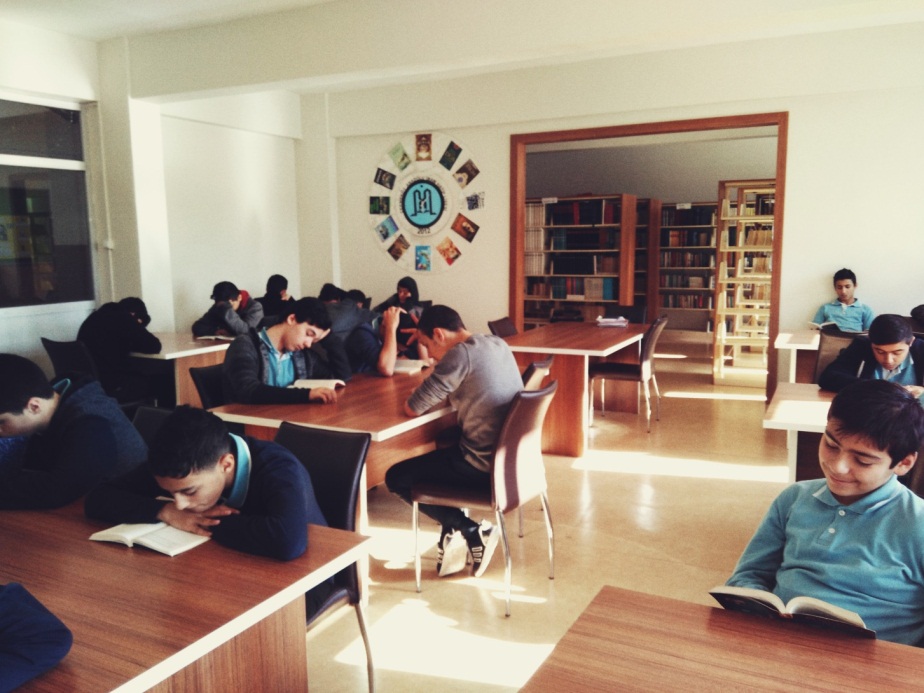 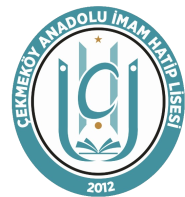 ÇEKMEKÖY ANADOLU İMAM HATİP LİSESİ
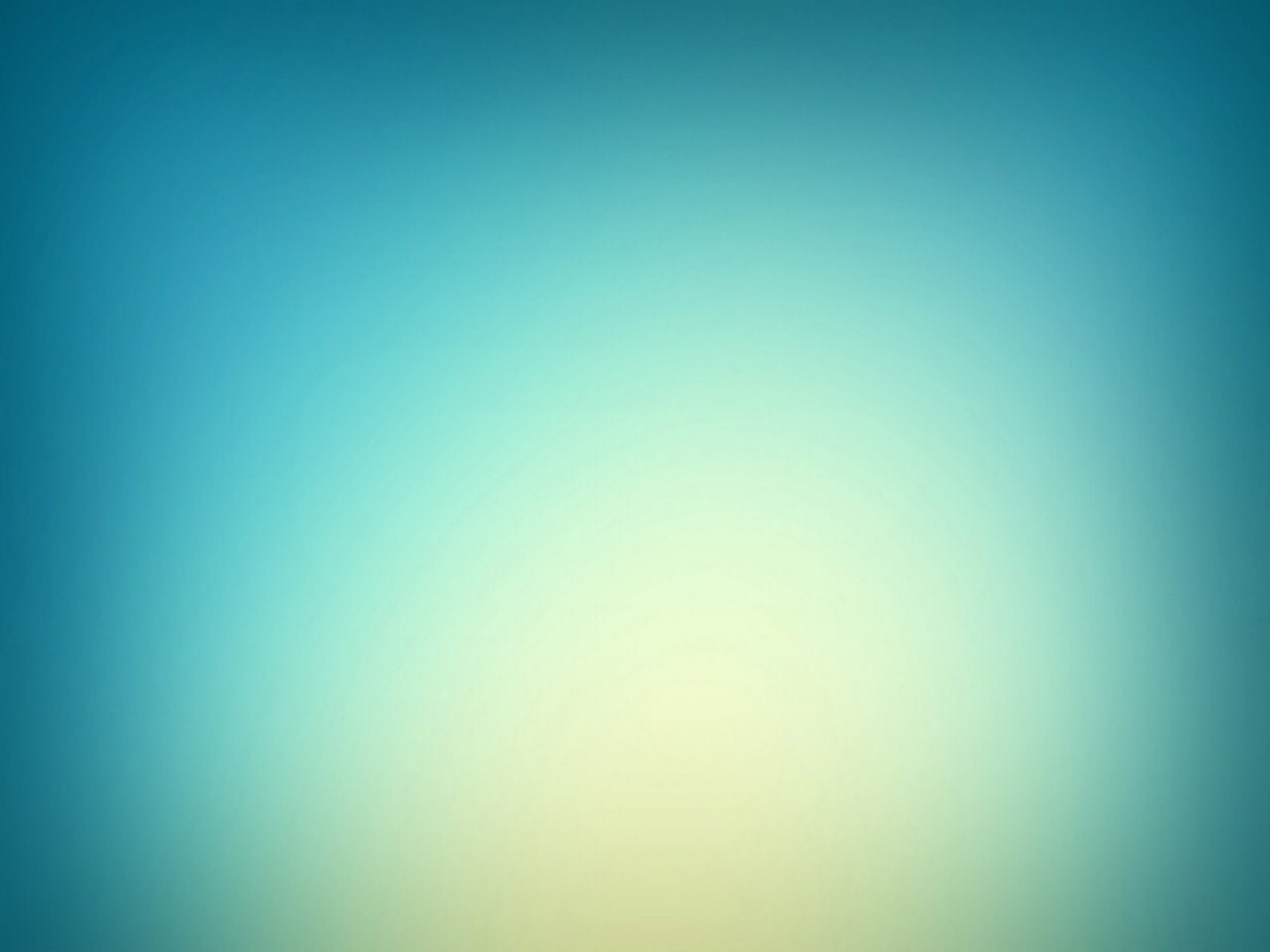 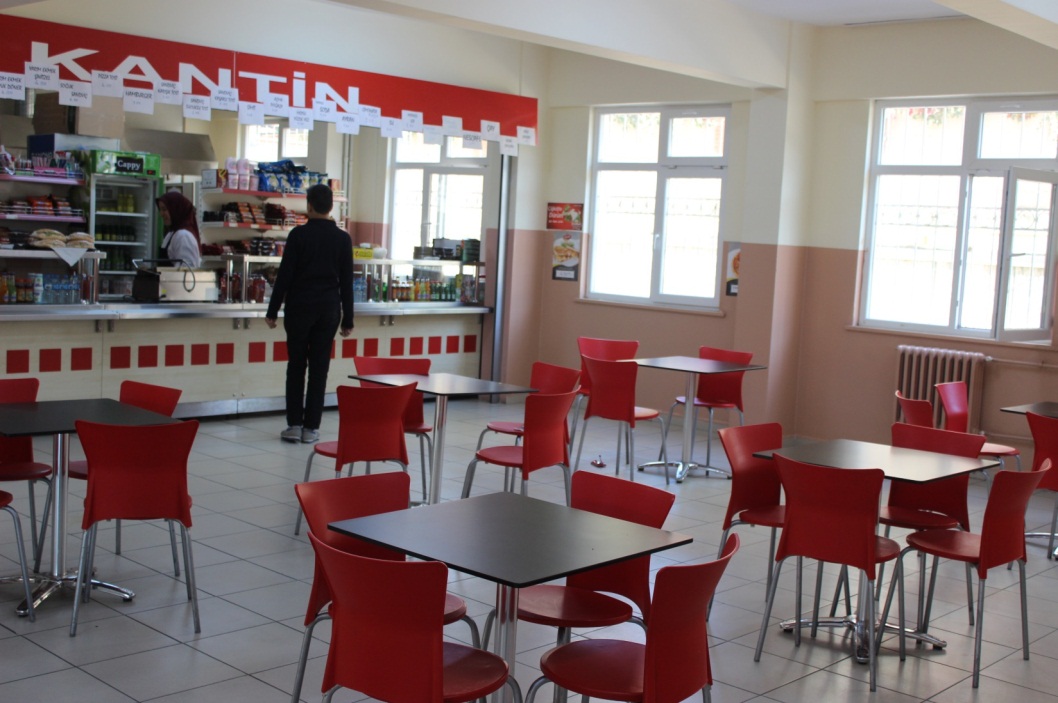 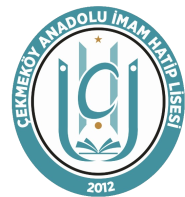 ÇEKMEKÖY ANADOLU İMAM HATİP LİSESİ
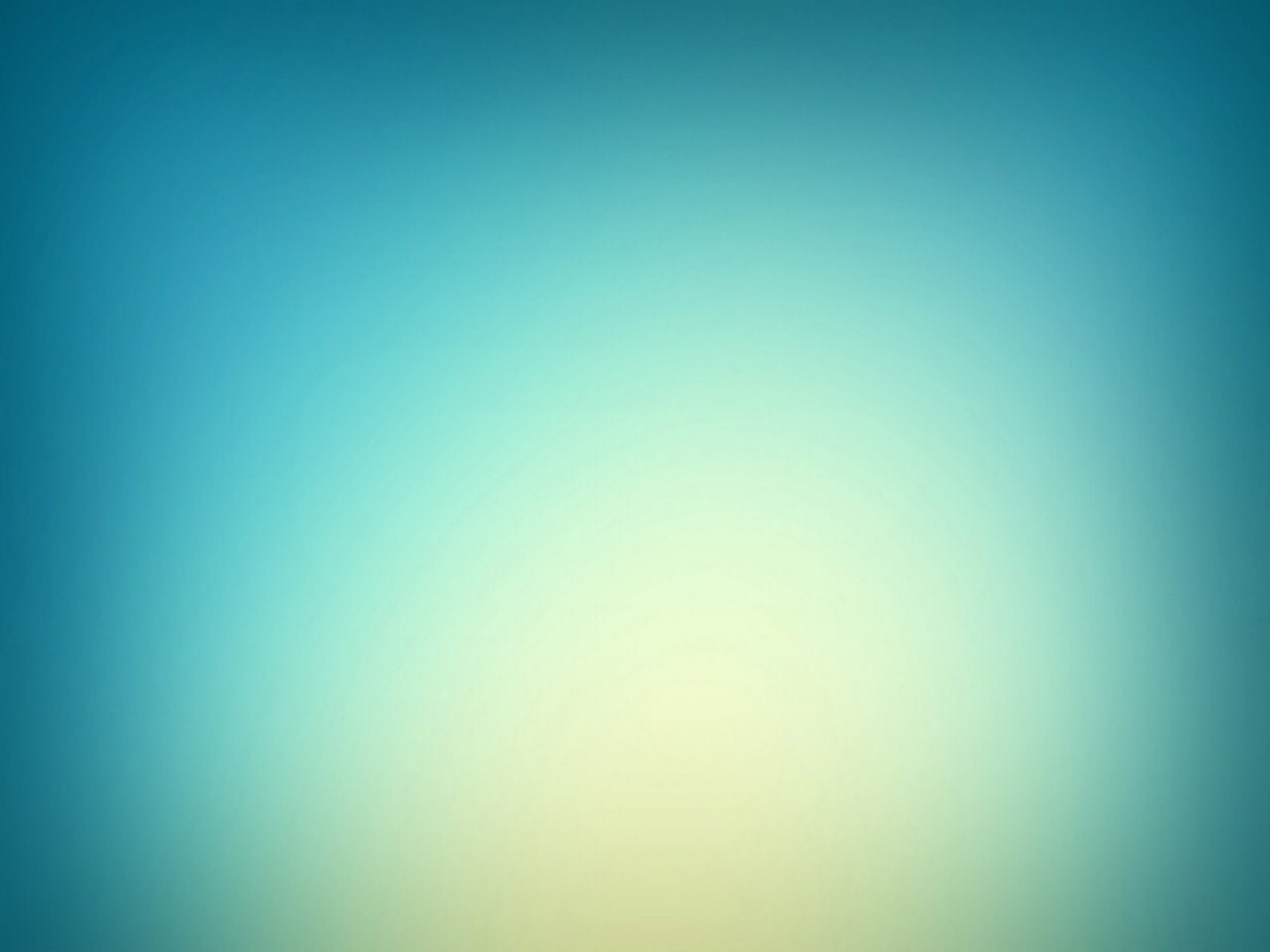 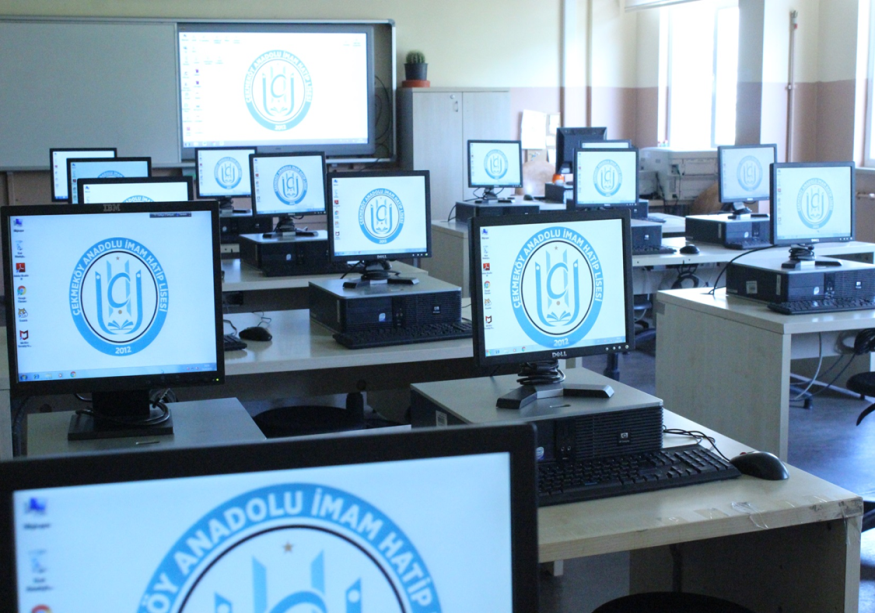 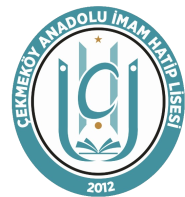 ÇEKMEKÖY ANADOLU İMAM HATİP LİSESİ
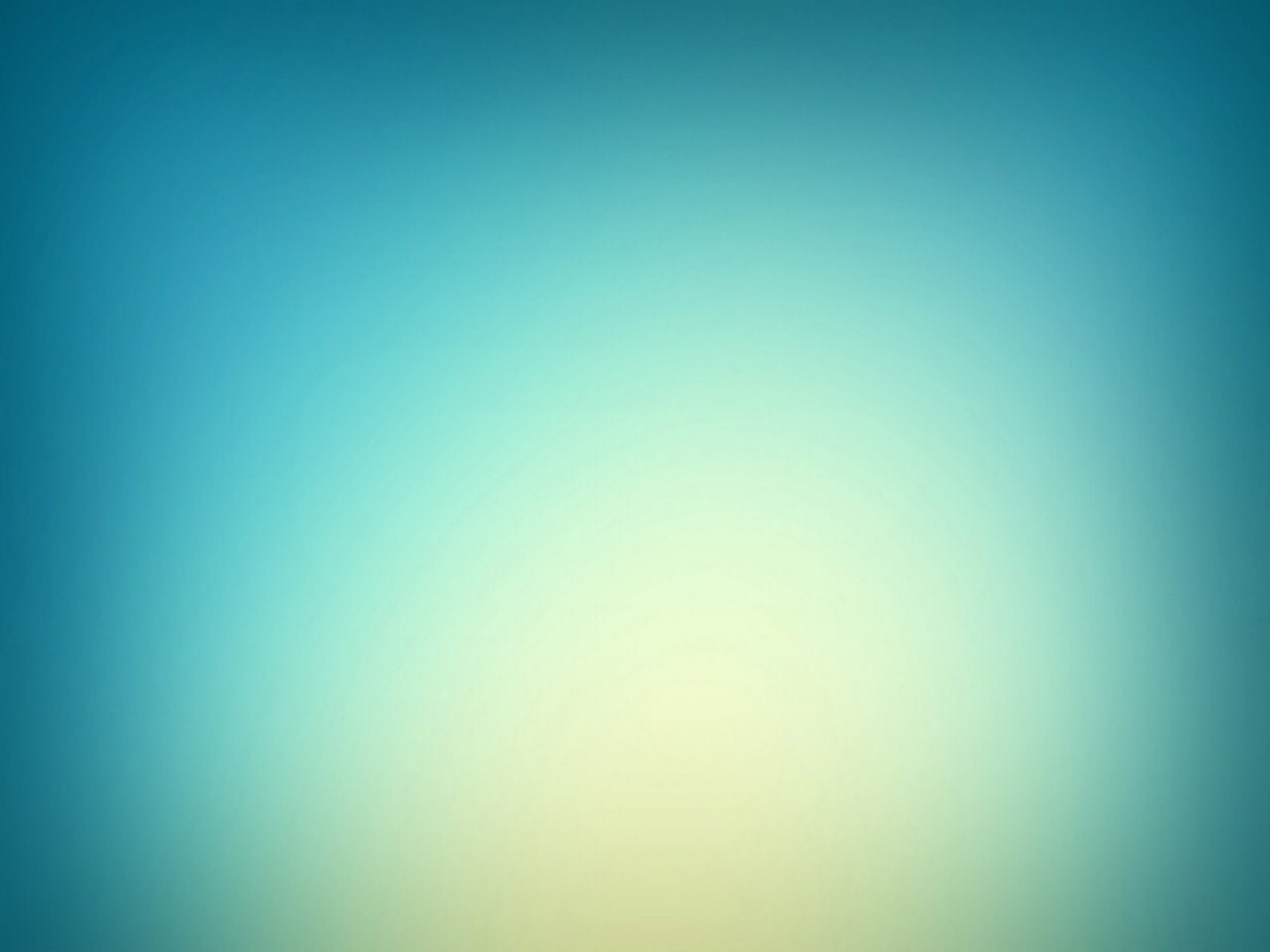 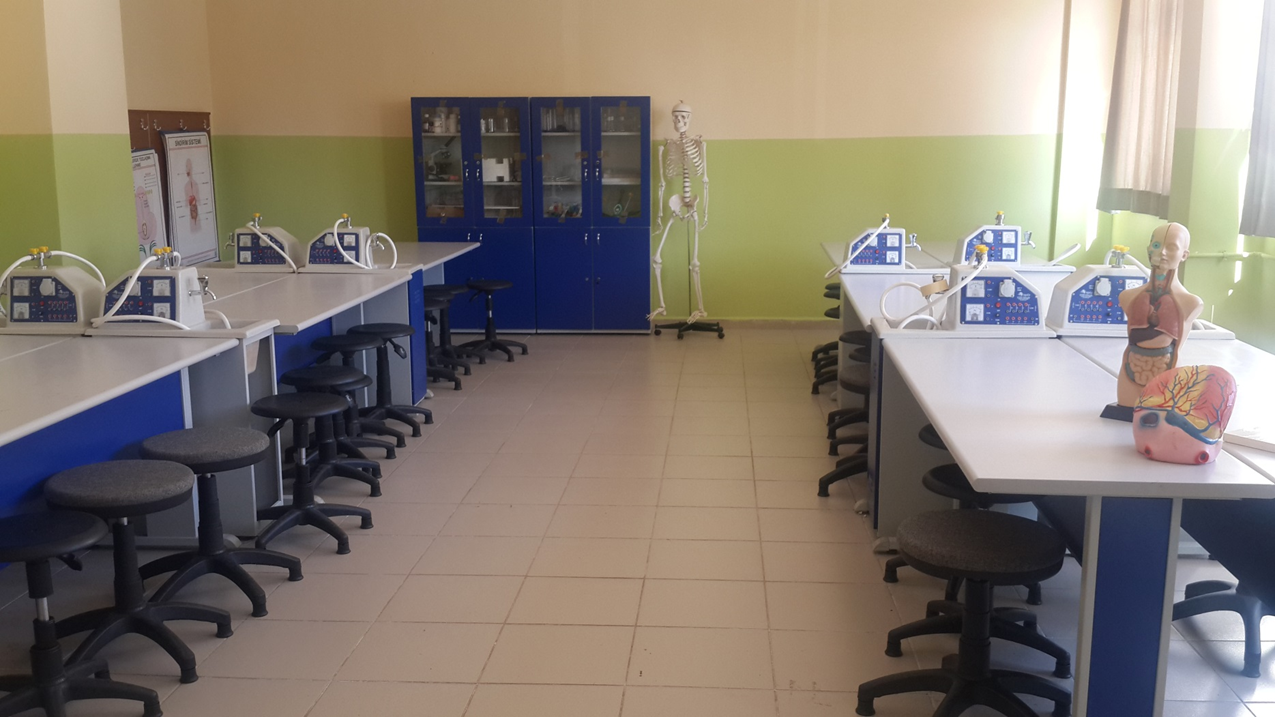 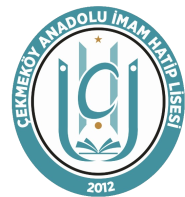 ÇEKMEKÖY ANADOLU İMAM HATİP LİSESİ
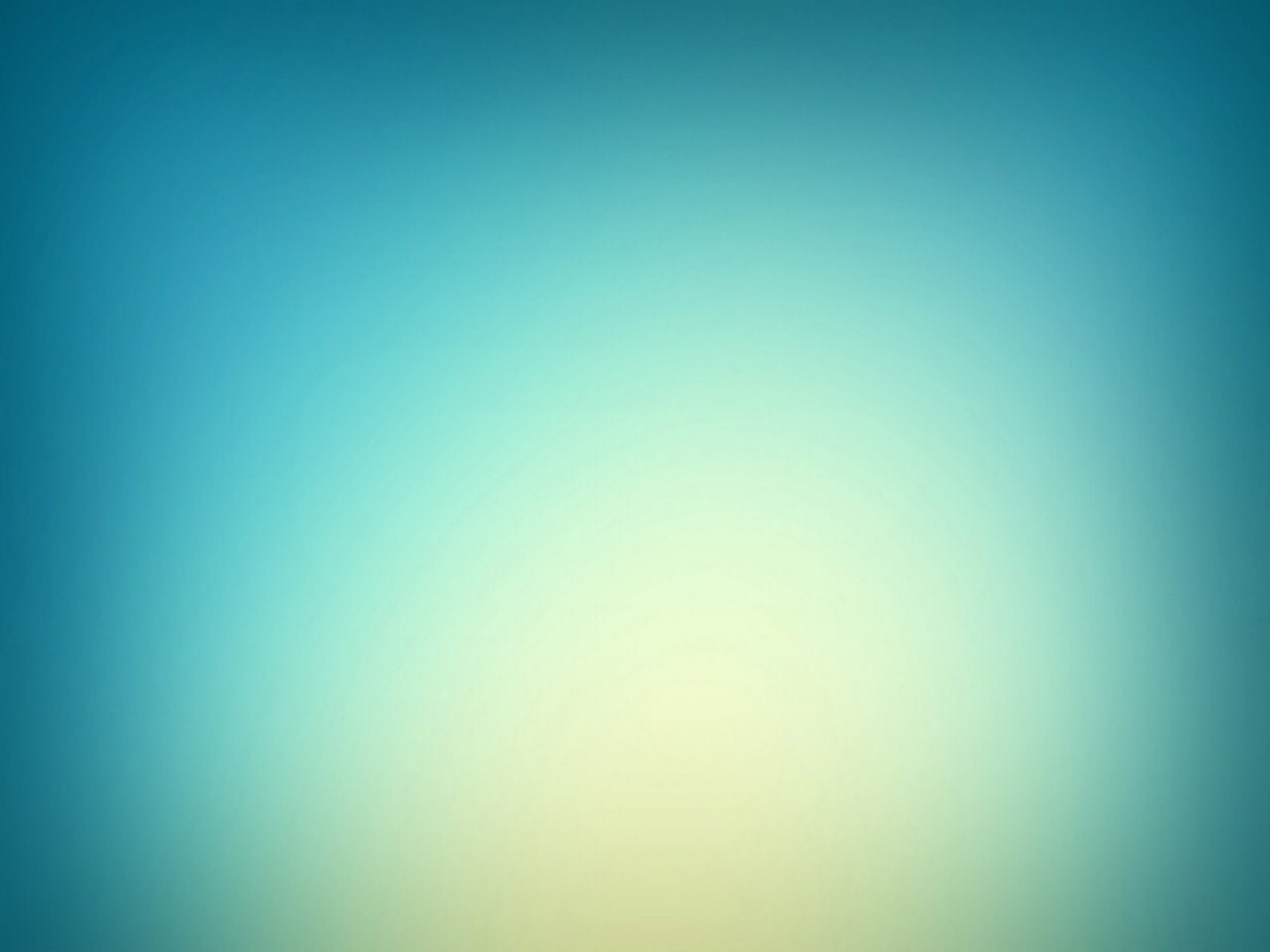 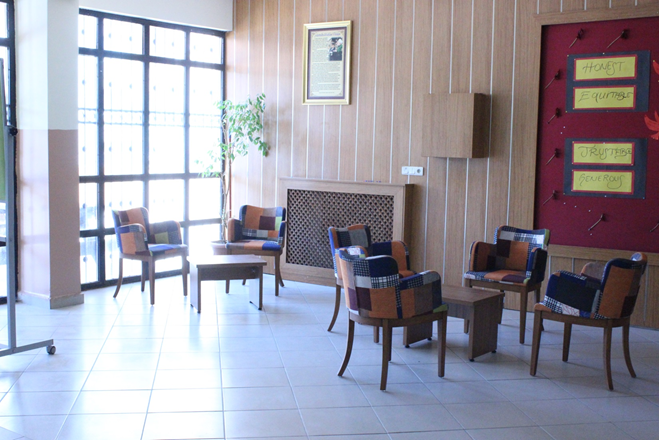 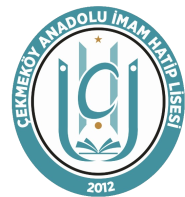 ÇEKMEKÖY ANADOLU İMAM HATİP LİSESİ
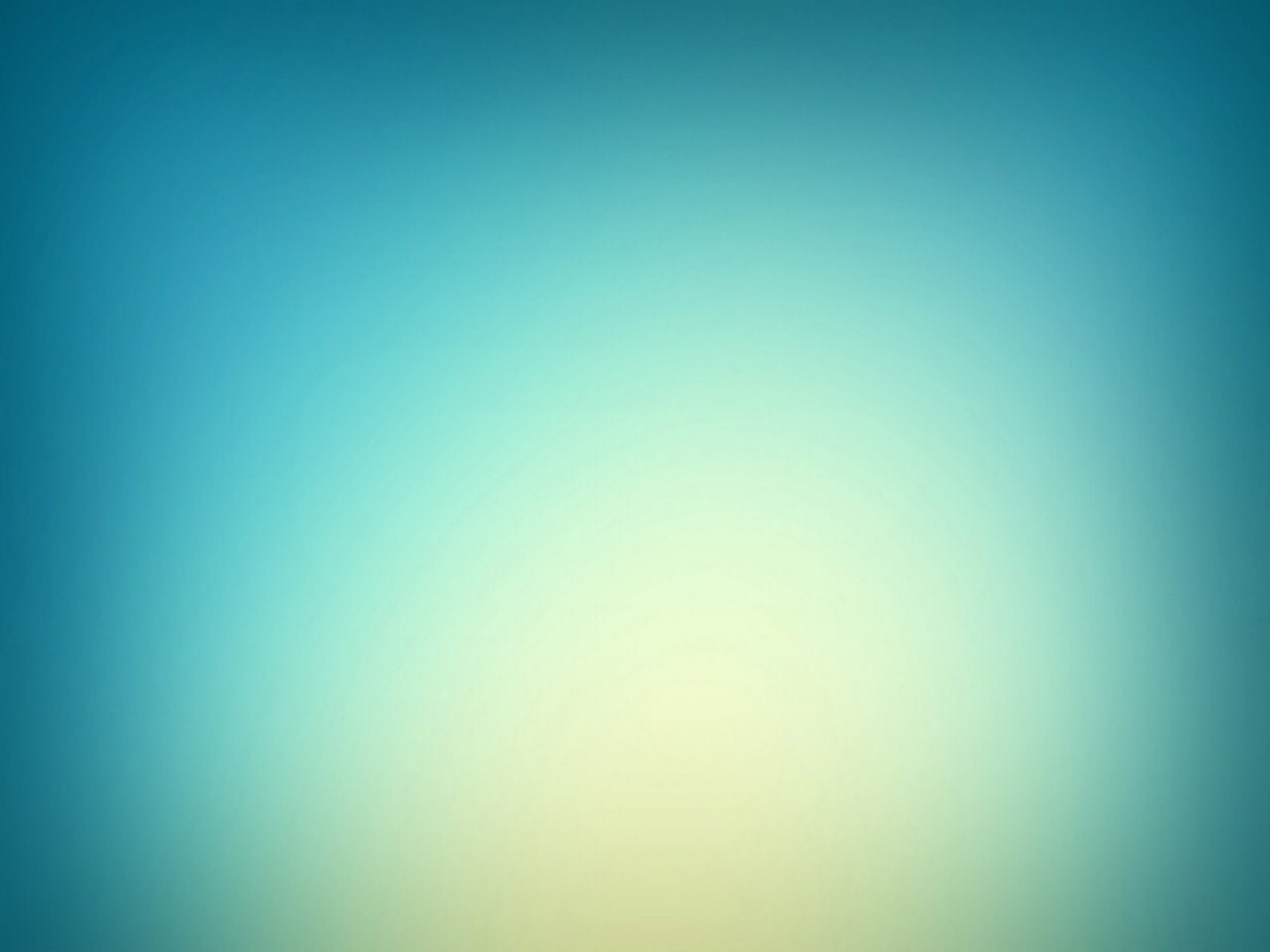 ETKİNLİKLERİMİZDEN KARELER
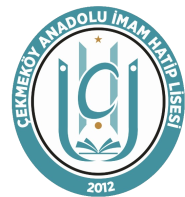 ÇEKMEKÖY ANADOLU İMAM HATİP LİSESİ
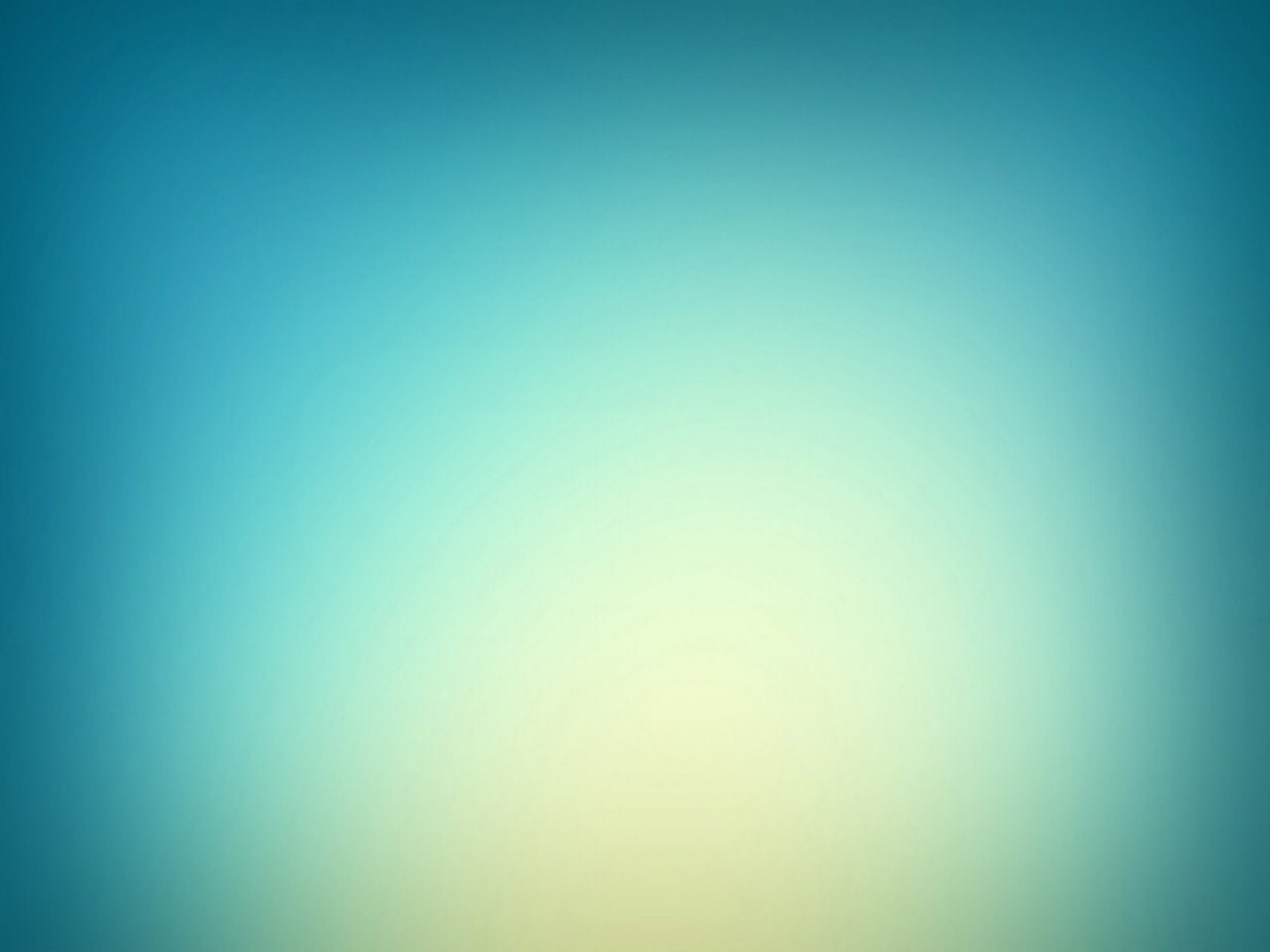 ÖZEL GÜNLER ve GECELER ETKİNLİKLERİ
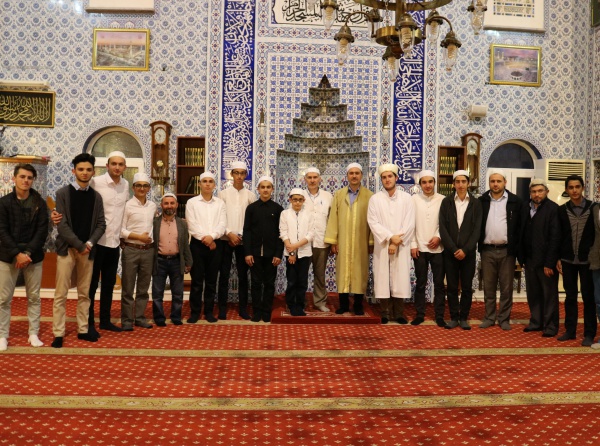 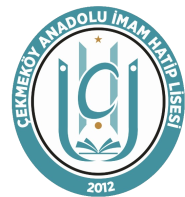 ÇEKMEKÖY ANADOLU İMAM HATİP LİSESİ
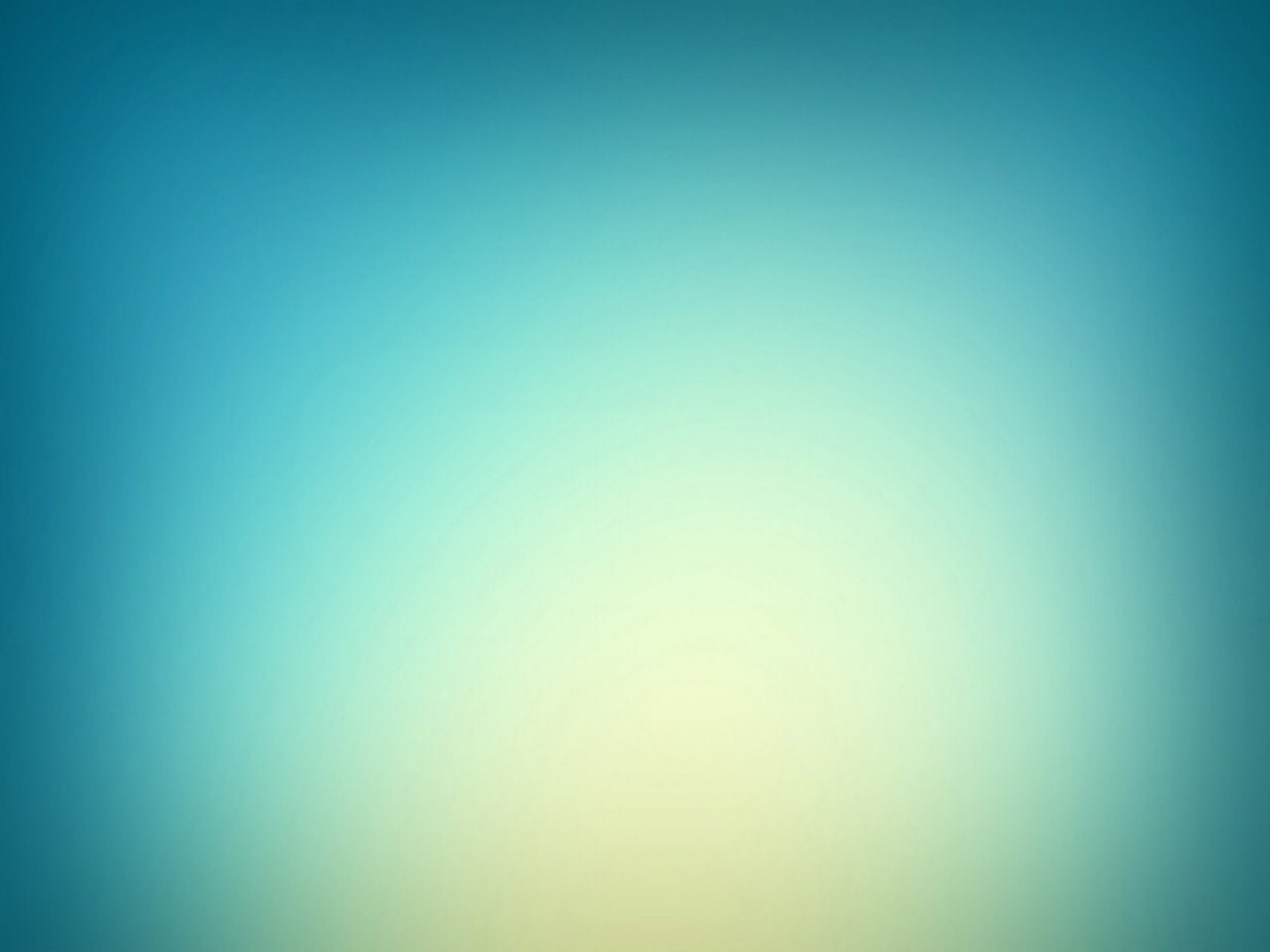 TÜGVA PROGRAMLARI
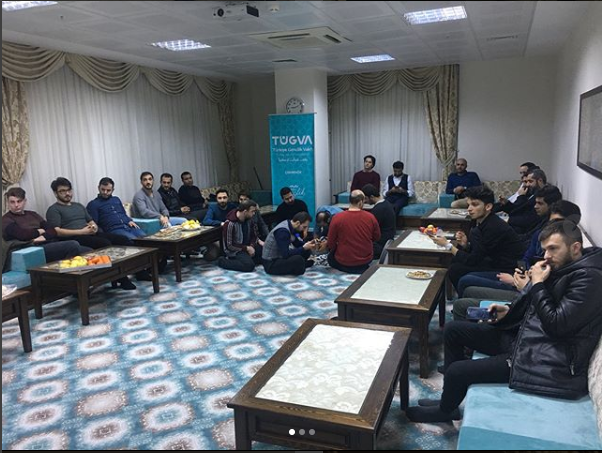 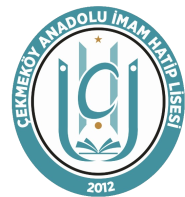 ÇEKMEKÖY ANADOLU İMAM HATİP LİSESİ
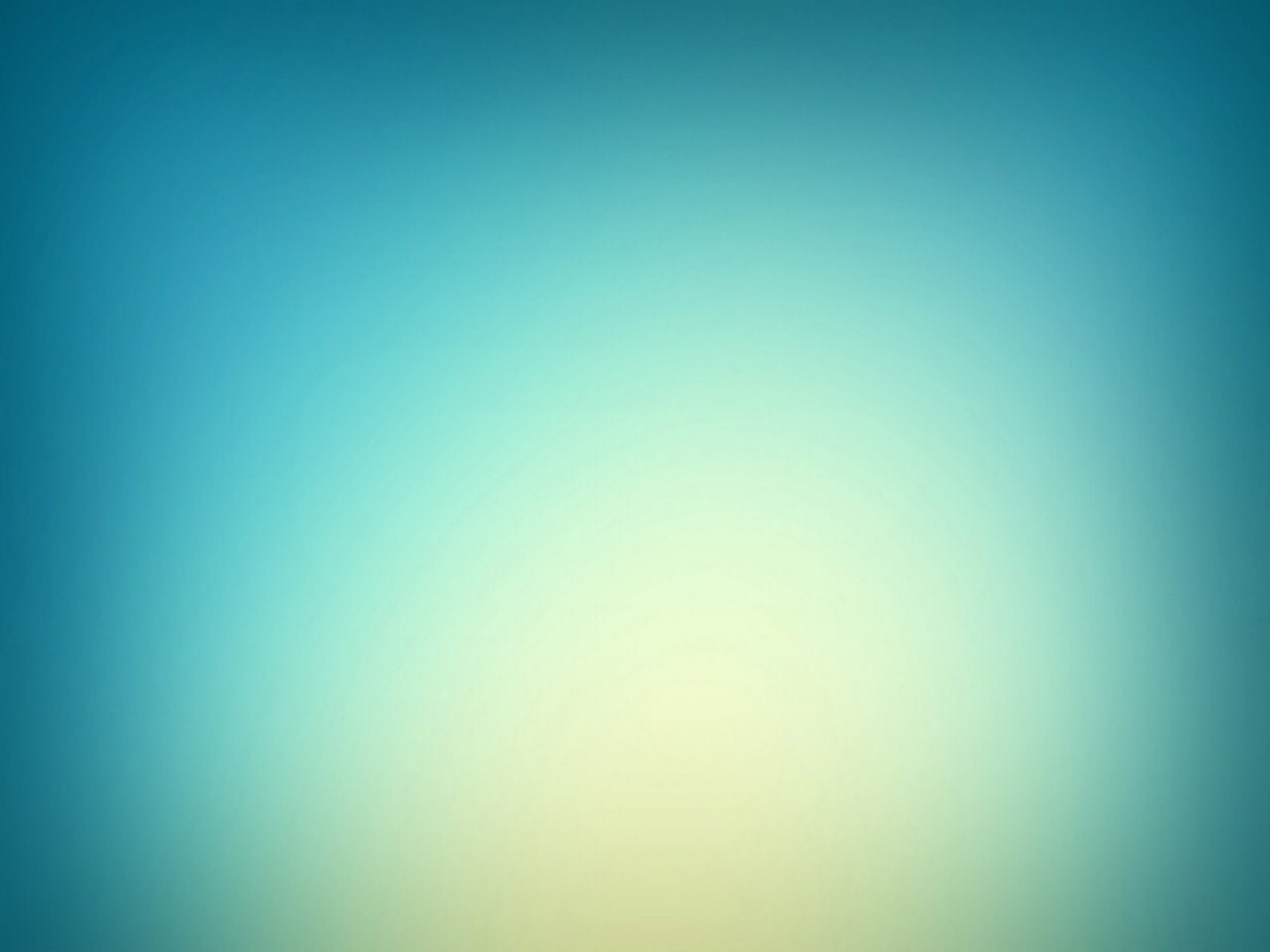 ZULMÜN COĞRAFYASI PROJESİ
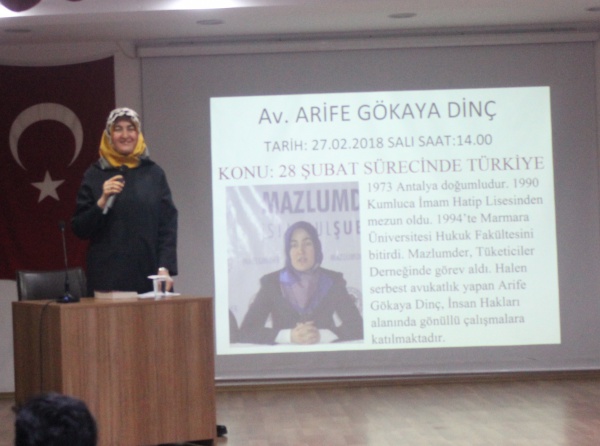 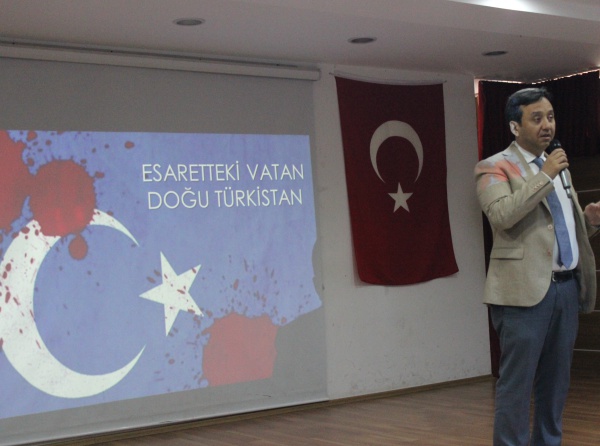 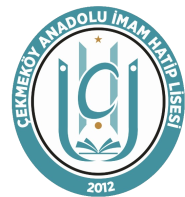 ÇEKMEKÖY ANADOLU İMAM HATİP LİSESİ
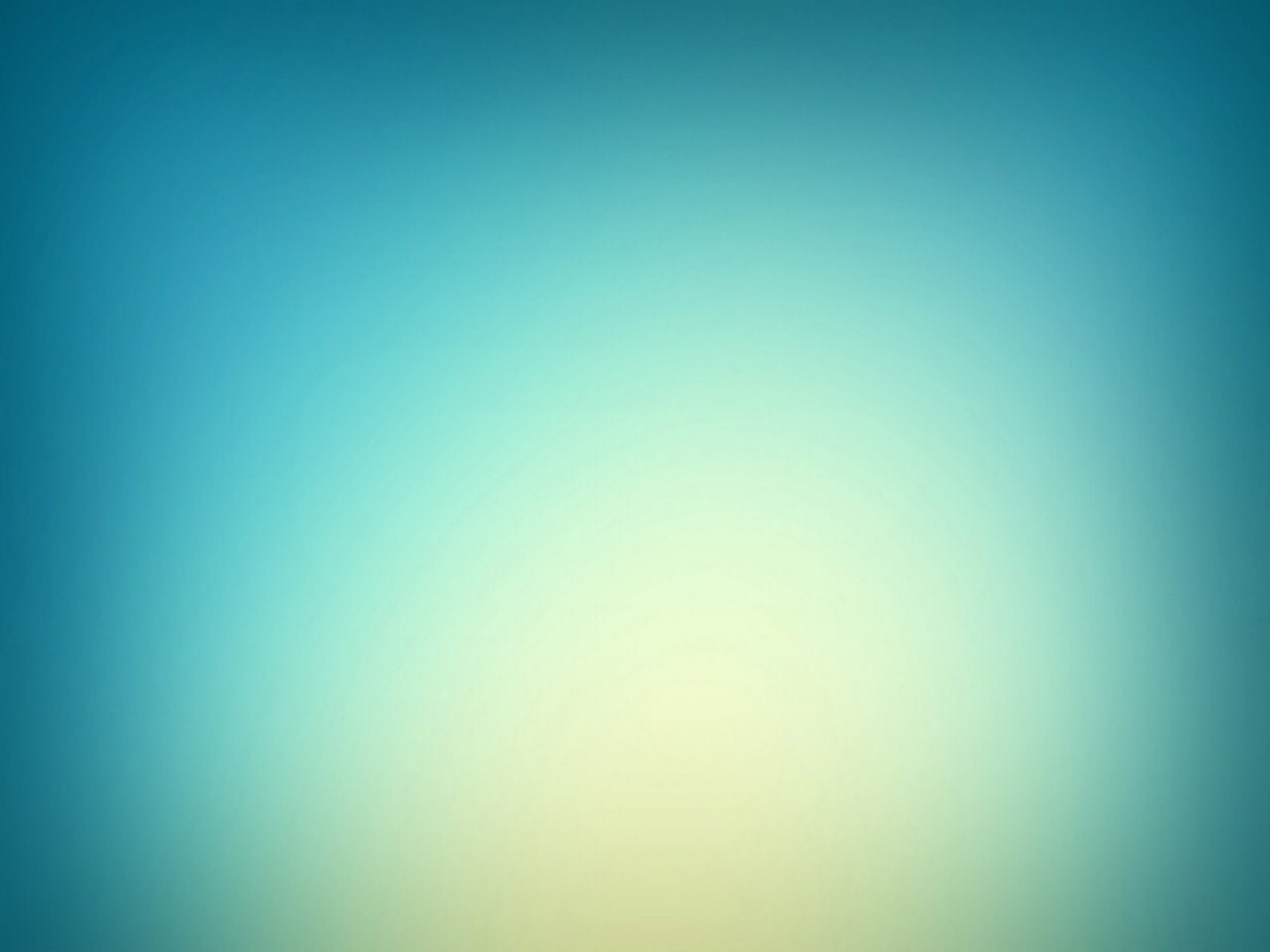 SANATSAL KÜLTÜREL GEZİLER
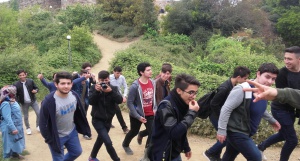 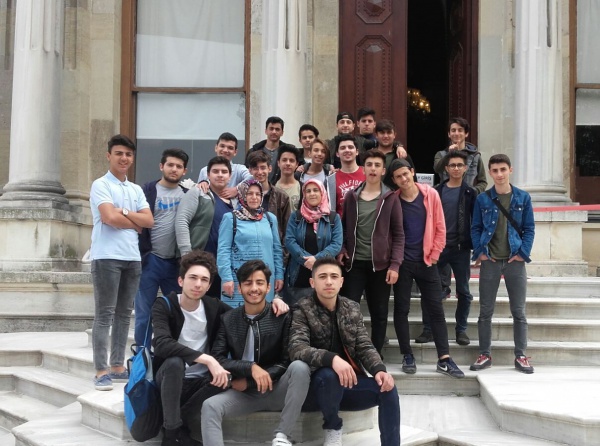 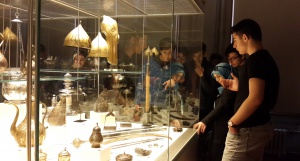 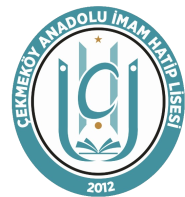 ÇEKMEKÖY ANADOLU İMAM HATİP LİSESİ
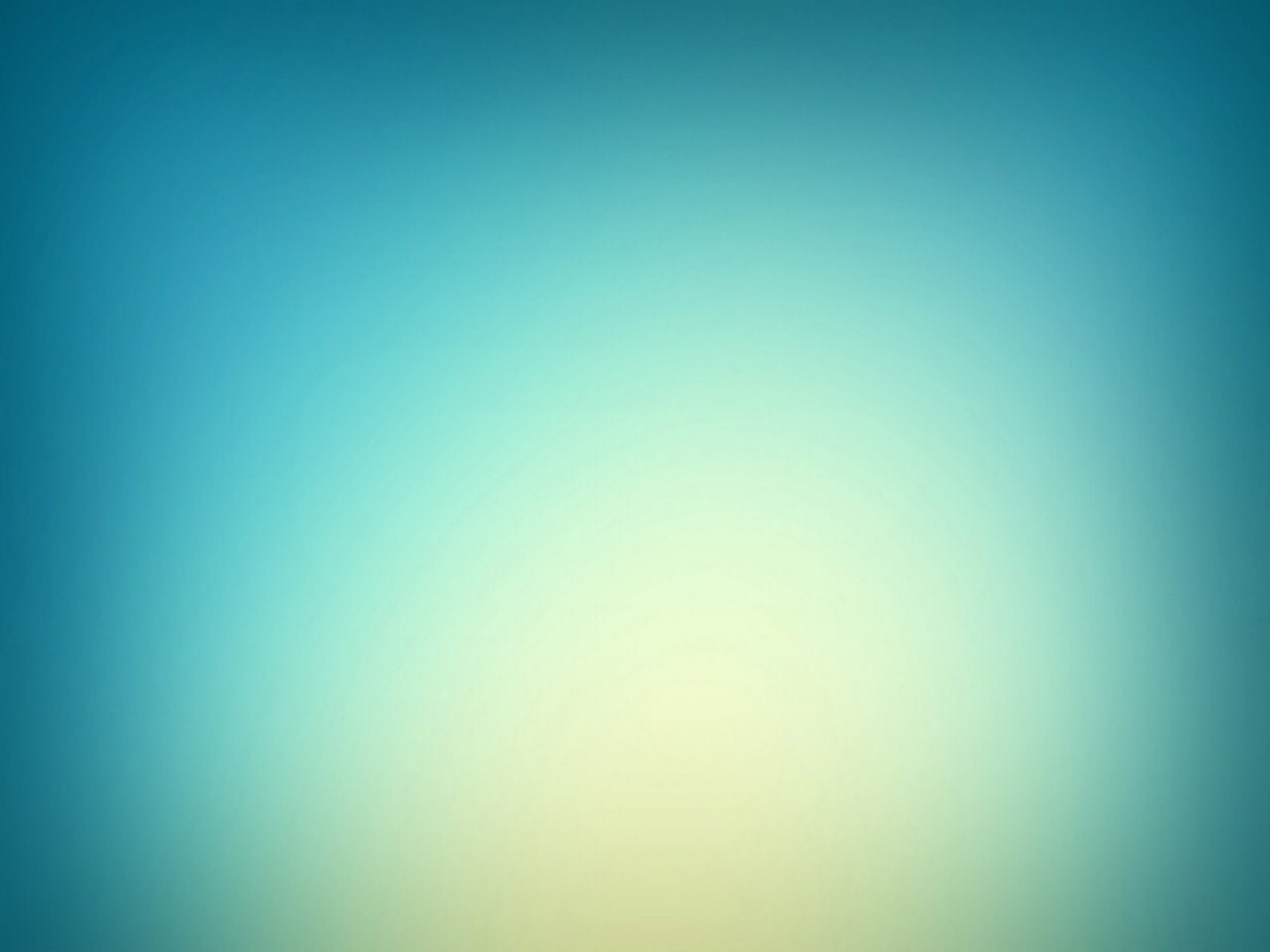 MOLA VERDİK…
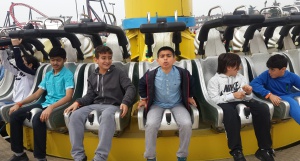 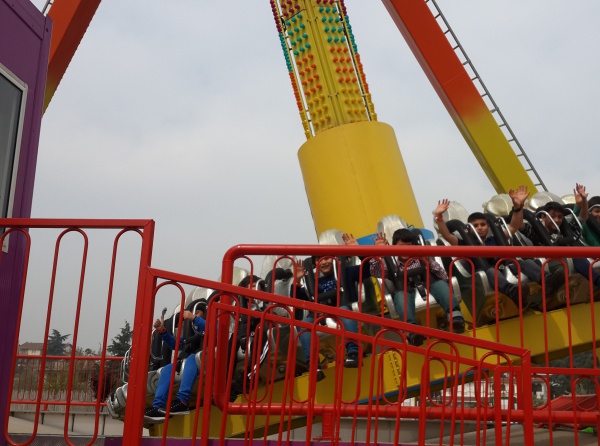 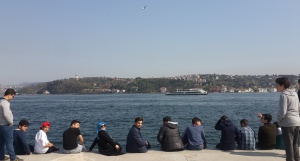 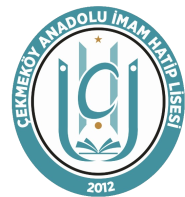 ÇEKMEKÖY ANADOLU İMAM HATİP LİSESİ
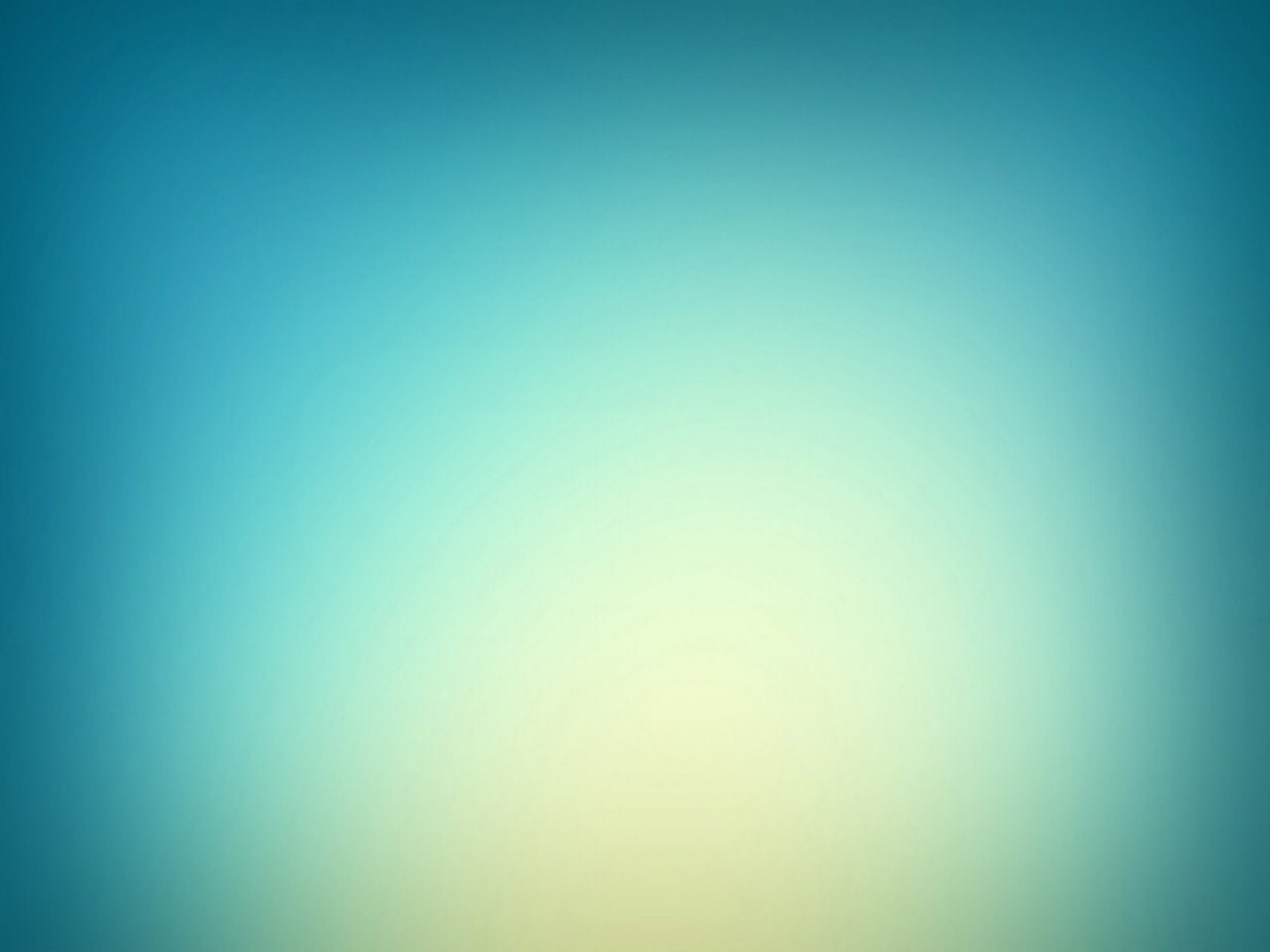 MEVLANA’YI ANMA PROGRAMIMIZ
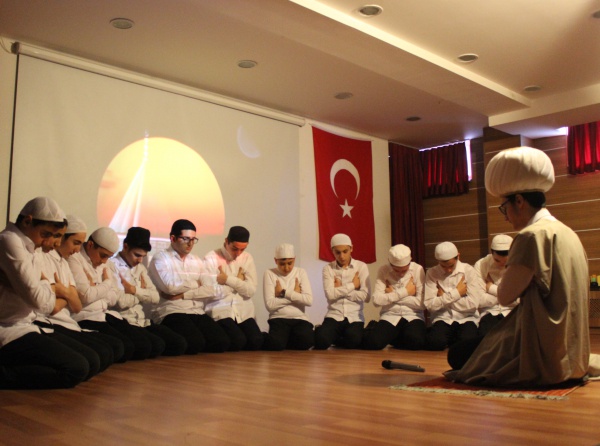 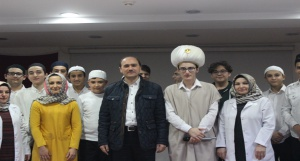 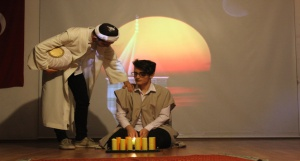 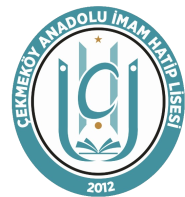 ÇEKMEKÖY ANADOLU İMAM HATİP LİSESİ
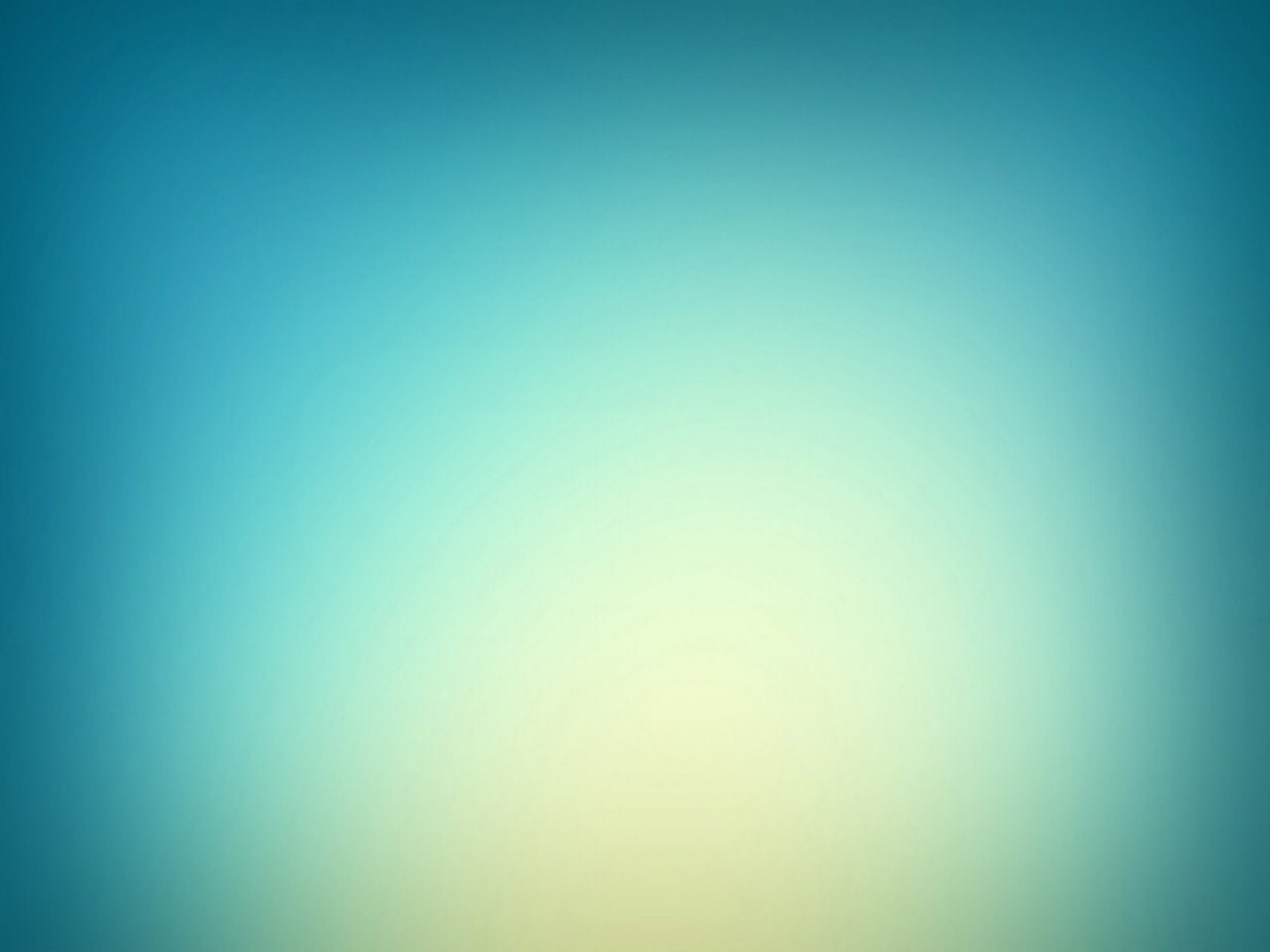 UMRE ZİYARETİMİZ
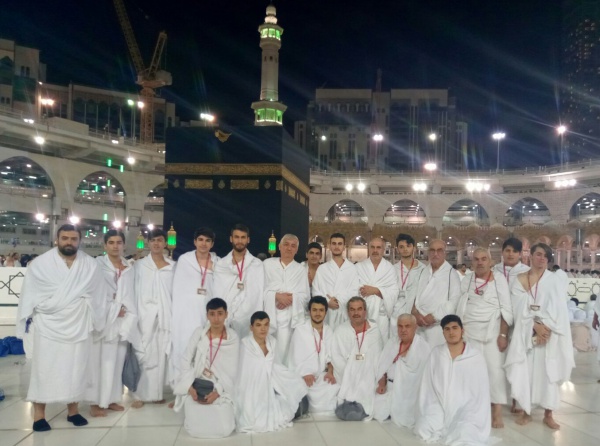 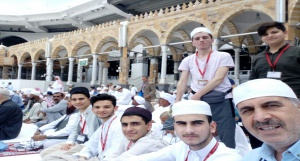 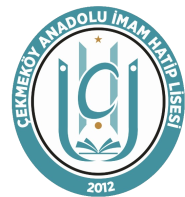 ÇEKMEKÖY ANADOLU İMAM HATİP LİSESİ
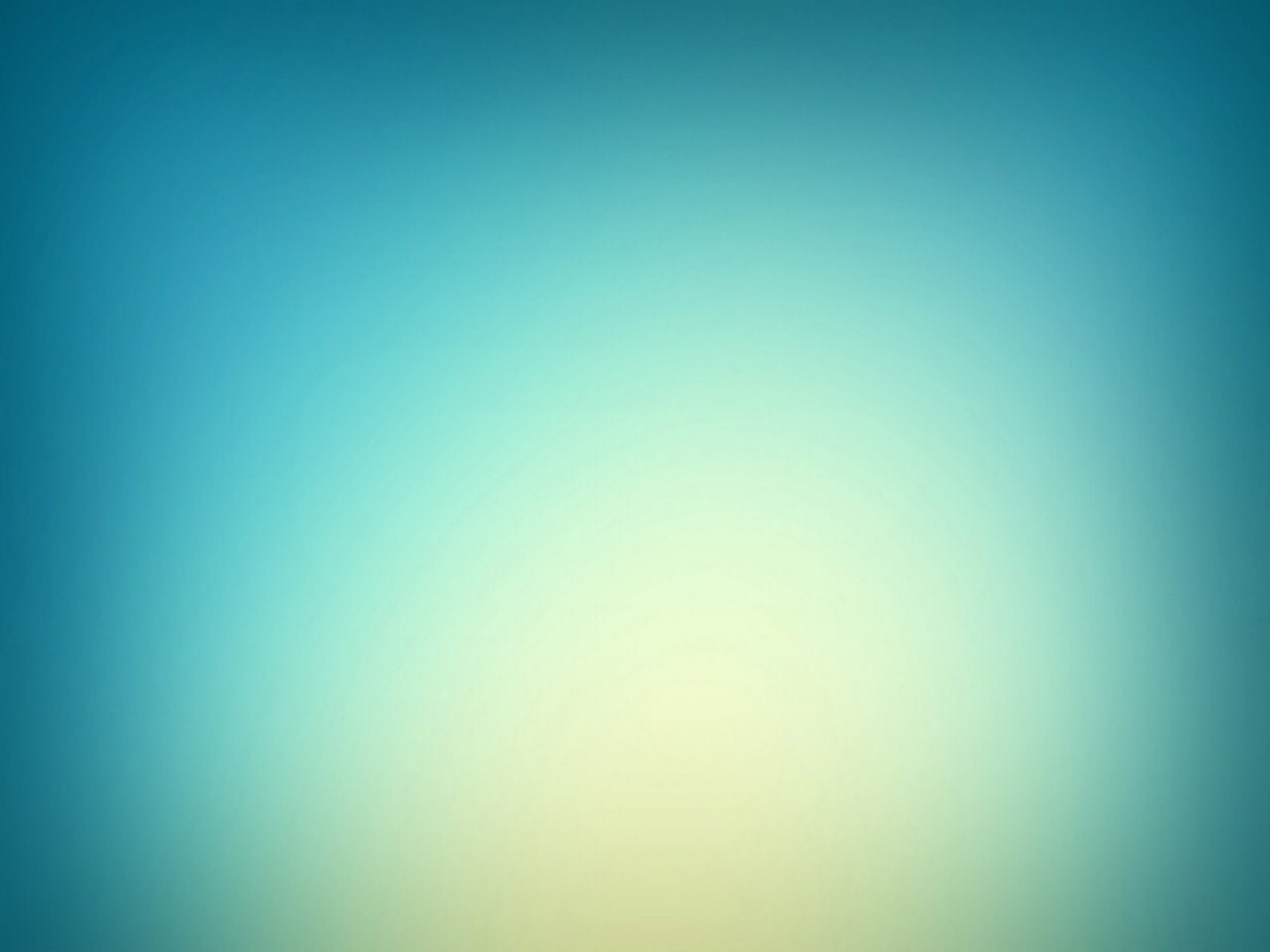 SON SINIFLAR İLE ÜNİVERSİTE ZİYARETLERİ
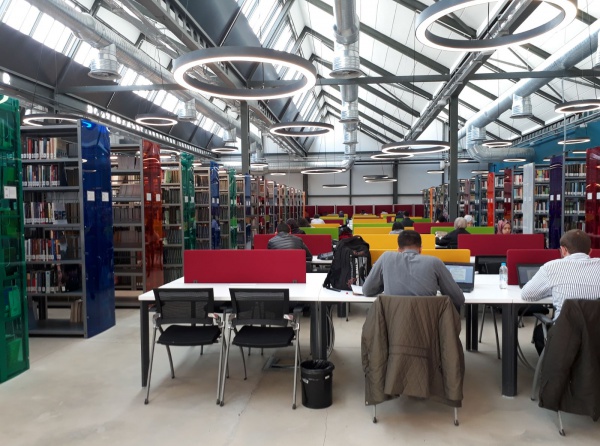 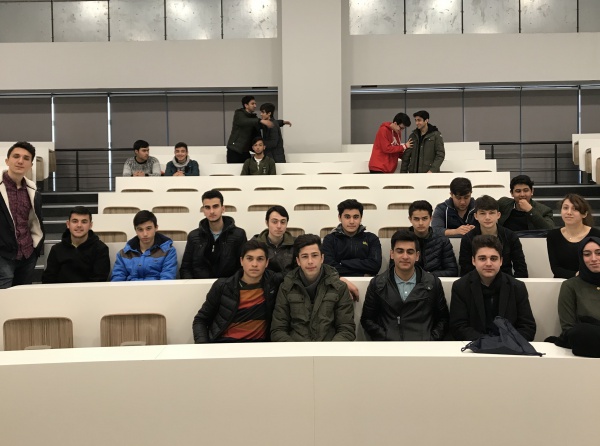 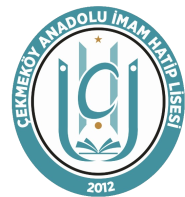 ÇEKMEKÖY ANADOLU İMAM HATİP LİSESİ
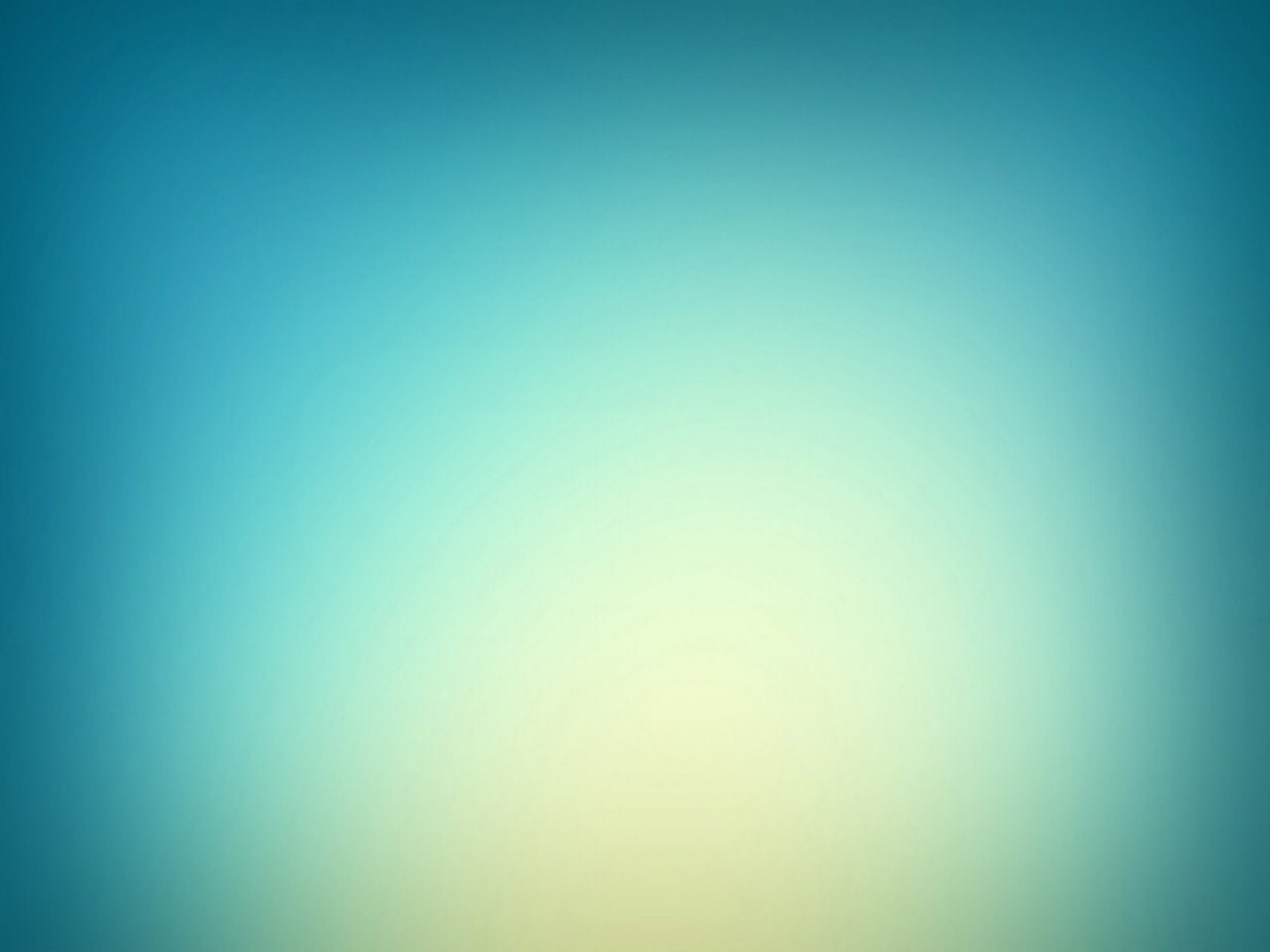 GELENEKSEL PDR GÜNLERİ
KARİYER GÜNLERİ TEMALI PDR GÜNLERİMİZ
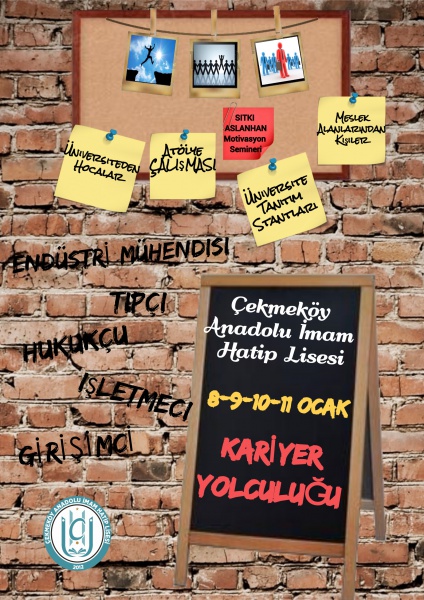 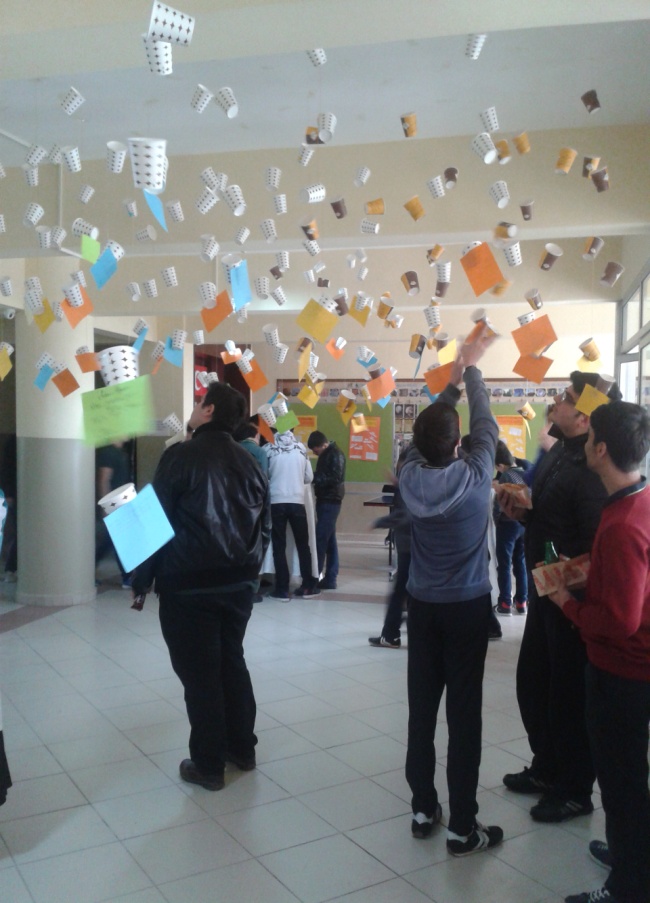 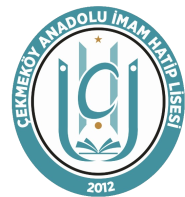 ÇEKMEKÖY ANADOLU İMAM HATİP LİSESİ
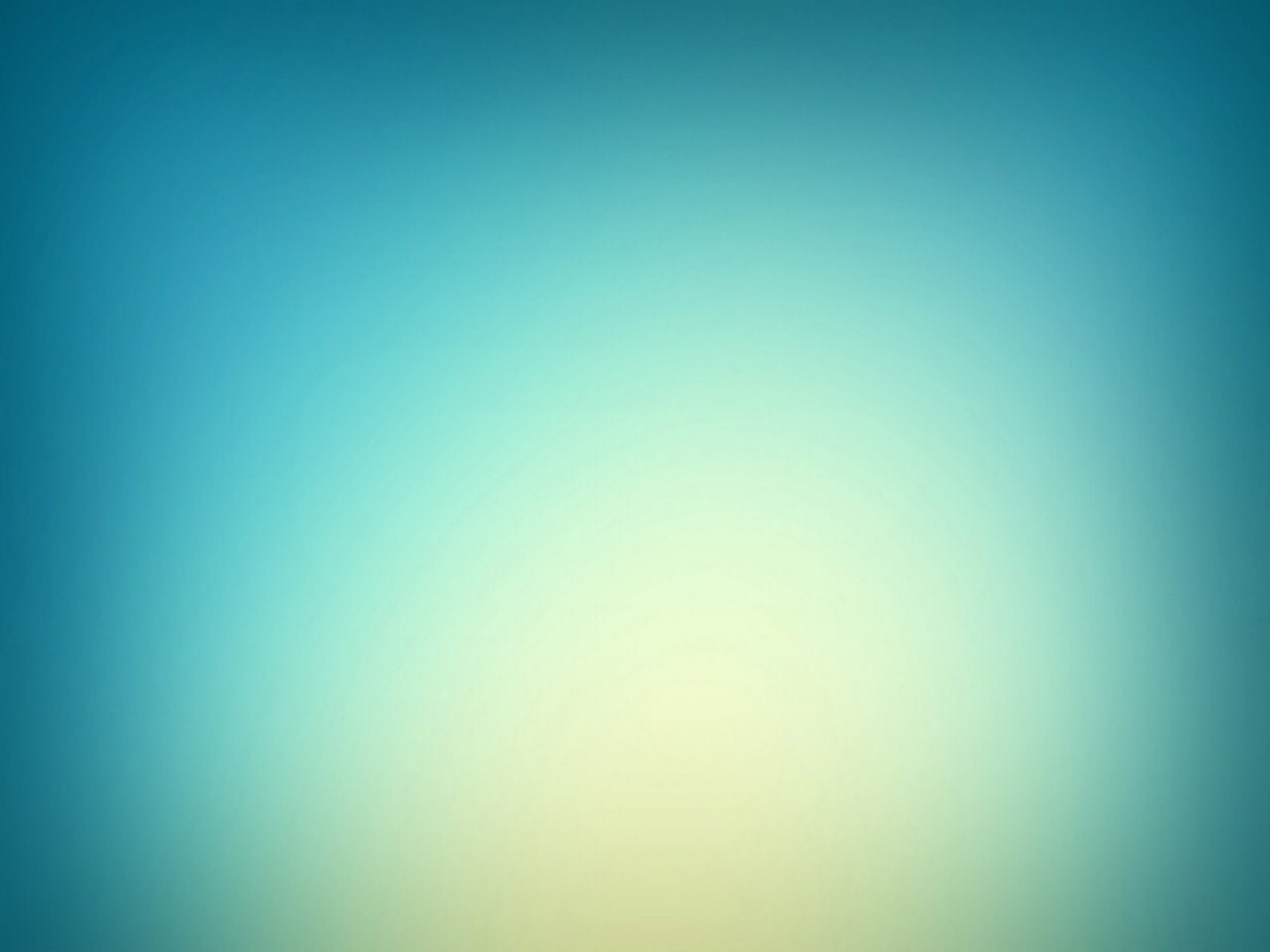 GELENEKSEL EDEBİYAT GÜNLERİ
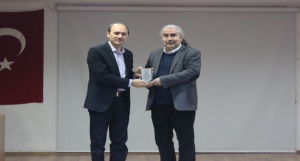 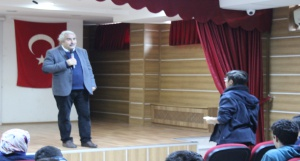 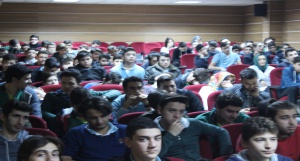 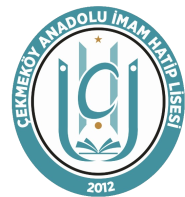 ÇEKMEKÖY ANADOLU İMAM HATİP LİSESİ
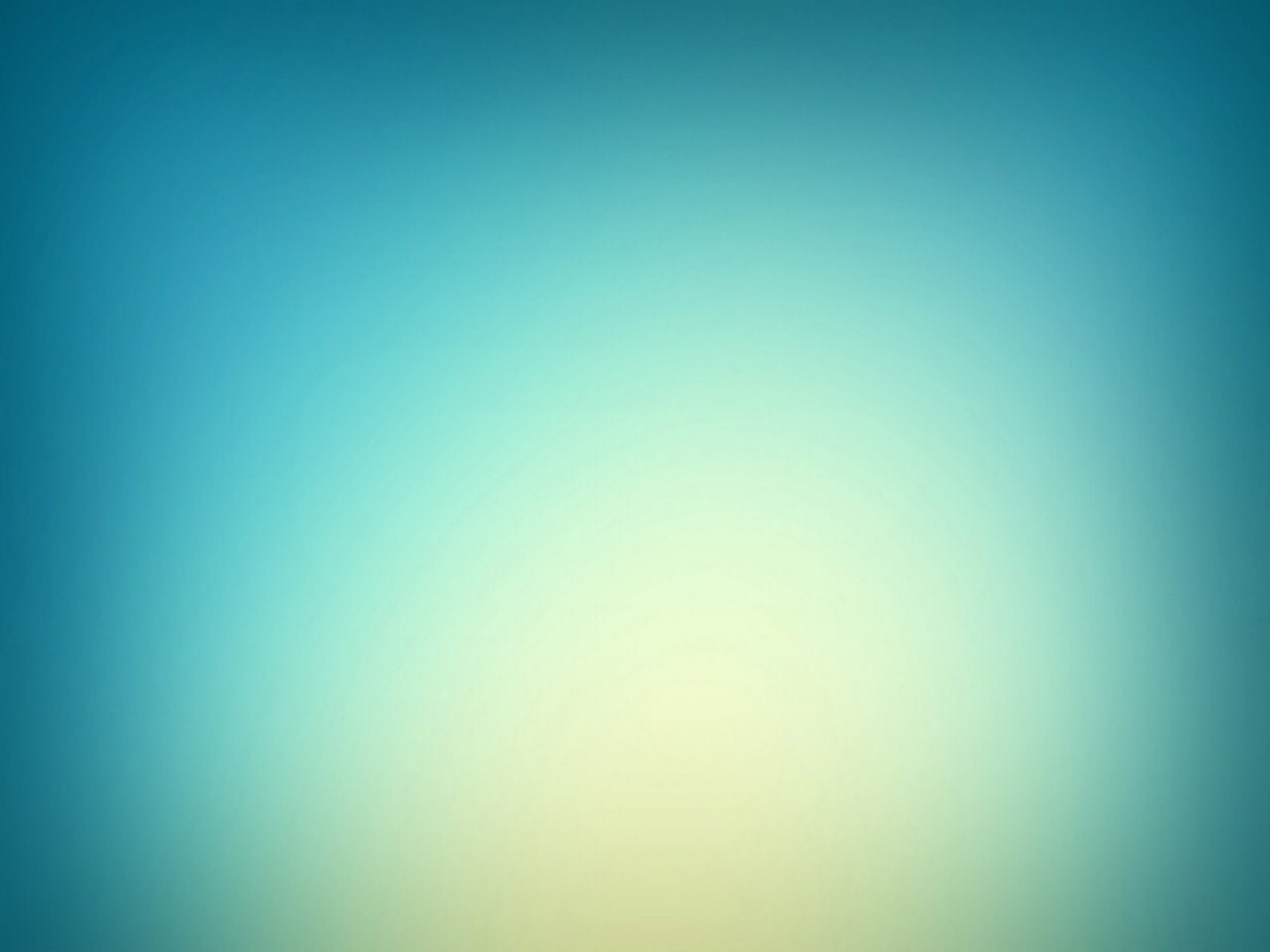 ÇEŞİTLİ KONULARDA BİLGİLENDİRME VE MOTİVASYON SEMİNERLERİ
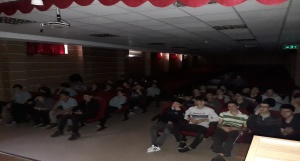 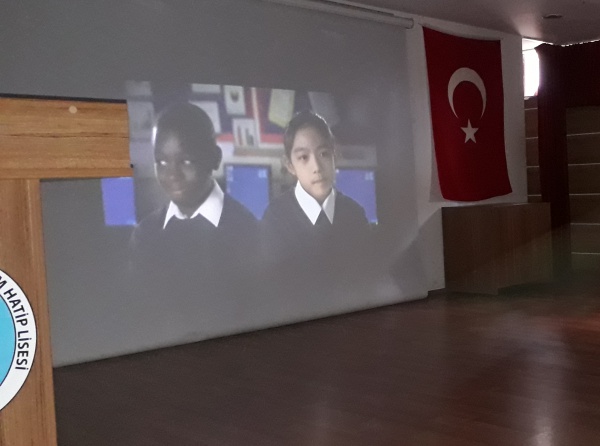 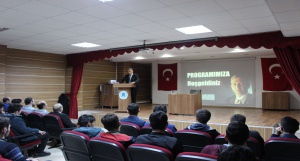 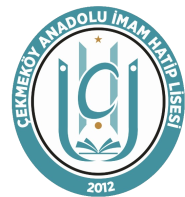 ÇEKMEKÖY ANADOLU İMAM HATİP LİSESİ
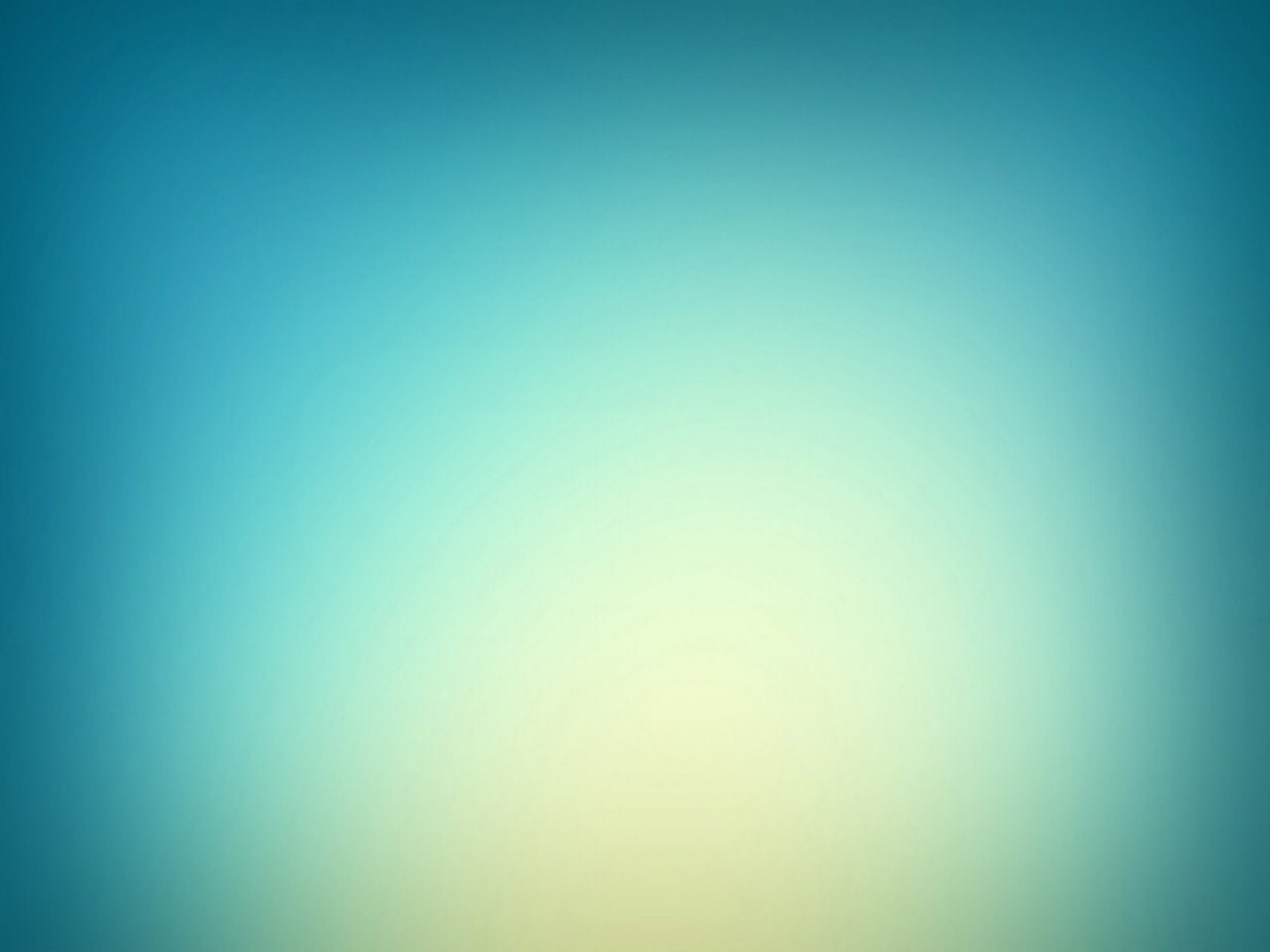 BAŞARILARIMIZ
BOKS
ŞİİR OKUMA
FUTBOL
KUR’AN-I KERİM’İ GÜZEL OKUMA
AFİŞ YARIŞMASI
KOMPOZİSYON YARIŞMASI
ŞİİR YAZMA YARIŞMASI
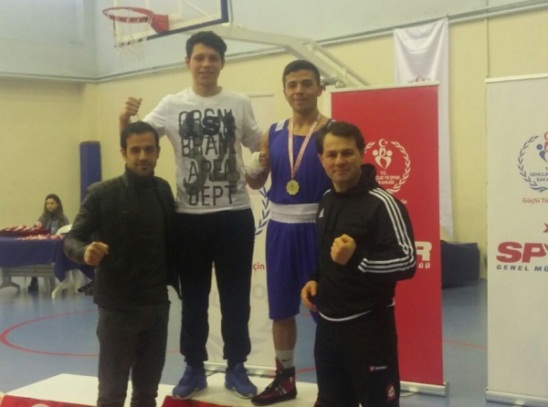 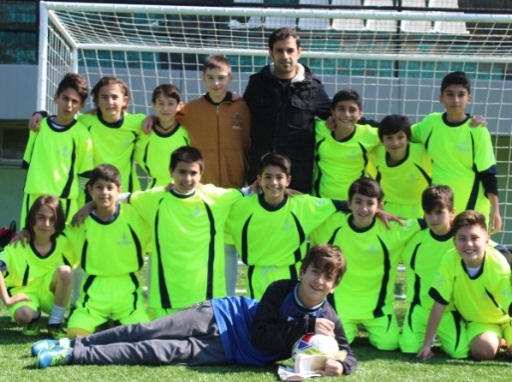 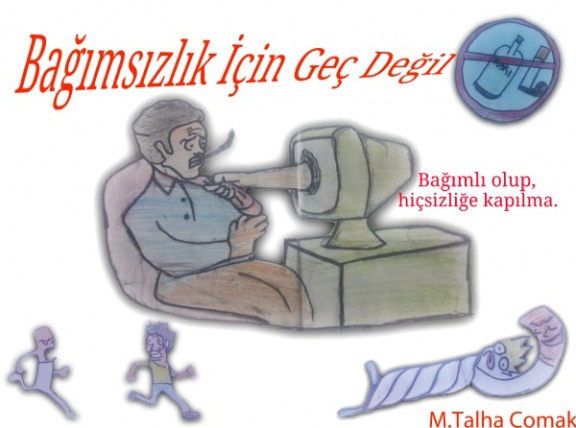 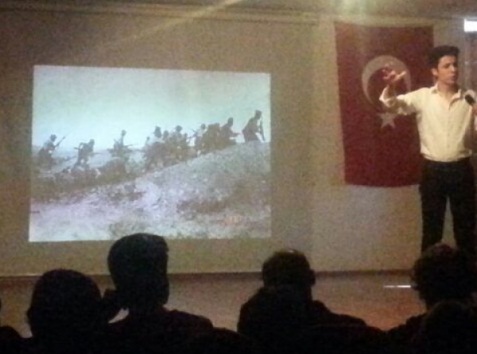 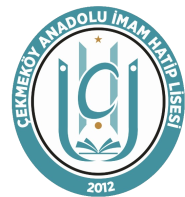 ÇEKMEKÖY ANADOLU İMAM HATİP LİSESİ
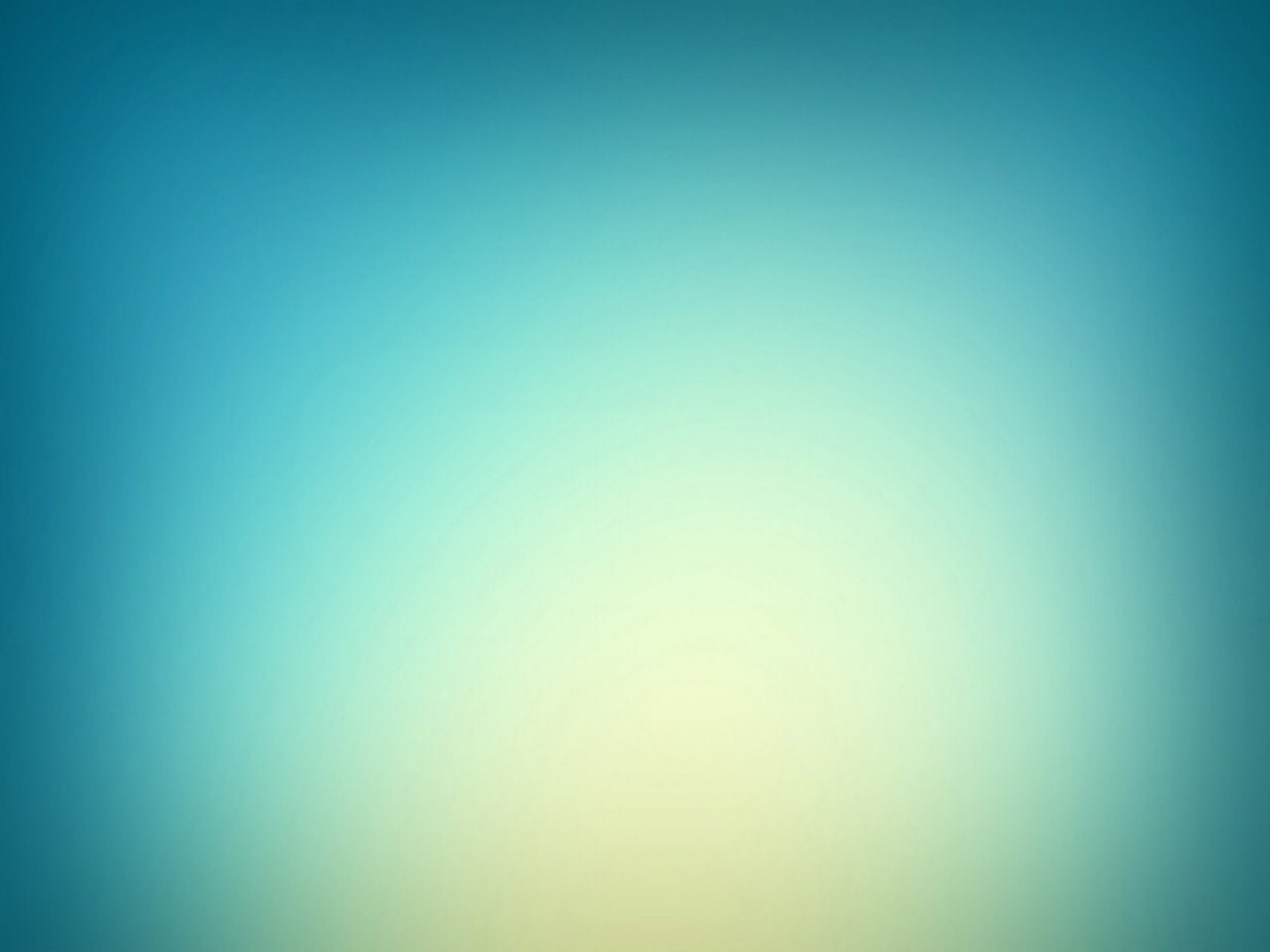 İLGİNİZE TEŞEKKÜR EDERİZ
SİZLERİ HER ZAMAN OKULUMUZA BEKLİYORUZ…
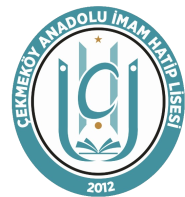 ÇEKMEKÖY ANADOLU İMAM HATİP LİSESİ